MÉTODOS E TÉCNICAS DE INVESTIGAÇÃO: MÉTODOS QUANTITATIVOS
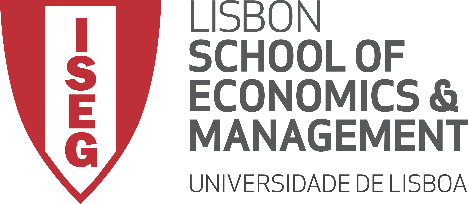 Tutorial 3: Cálculo e Visualização de 		   Estatísticas Descritivas (I)
Docente: Amílcar Moreira
Data & Hora: 18/11/2019, 18-20h 
Local: Edifício F2, Sala 0.05
MÉTODOS E TÉCNICAS DE INVESTIGAÇÃO: MÉTODOS QUANTITATIVOS
Tutorial 3: Cálculo e Visualização de Estatísticas Descritivas (I)
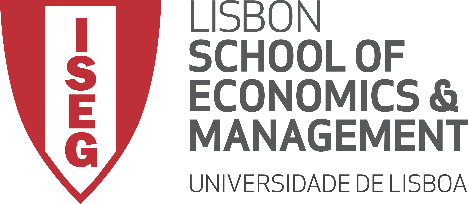 Nas aulas anteriores
Introdução ao SPSS e carregamento de dados
Introdução Criação e Recodificação de variáveis


Objetivos da Aula

Saber identificar e codificar Valores Ausentes (missing)
Saber produzir uma Tabela de Frequências  e visualizar a distribuição de frequências
Saber calcular Medidas de Tendência Central
Saber calcular e visualizar Medidas de Dispersão


Base de Dados

Censos de 2011: Características sócio-sconómicas da população
2
MÉTODOS E TÉCNICAS DE INVESTIGAÇÃO: MÉTODOS QUANTITATIVOS
Tutorial 3: Cálculo e Visualização de Estatísticas Descritivas (I)
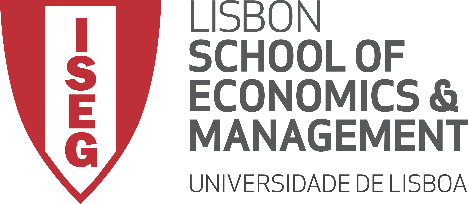 Antes de começar, devemos verificar se a variável está em condições de ser analisada

Verificar/Codificar ‘Valores Ausentes’ (missing)

Não Sabe / Não Responde (NS/NR)
Não Se Aplica (NA)
Valores de Sistema

Verificar a existência de ‘Valores Extremos’ (outliers) – fica para mais tarde
3
MÉTODOS E TÉCNICAS DE INVESTIGAÇÃO: MÉTODOS QUANTITATIVOS
Tutorial 3: Cálculo e Visualização de Estatísticas Descritivas (I)
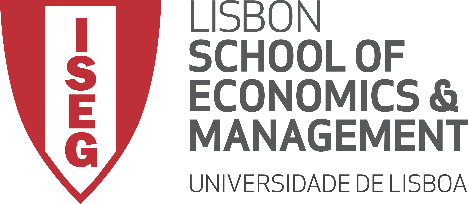 Verificar/Recodificar Valores Ausentes
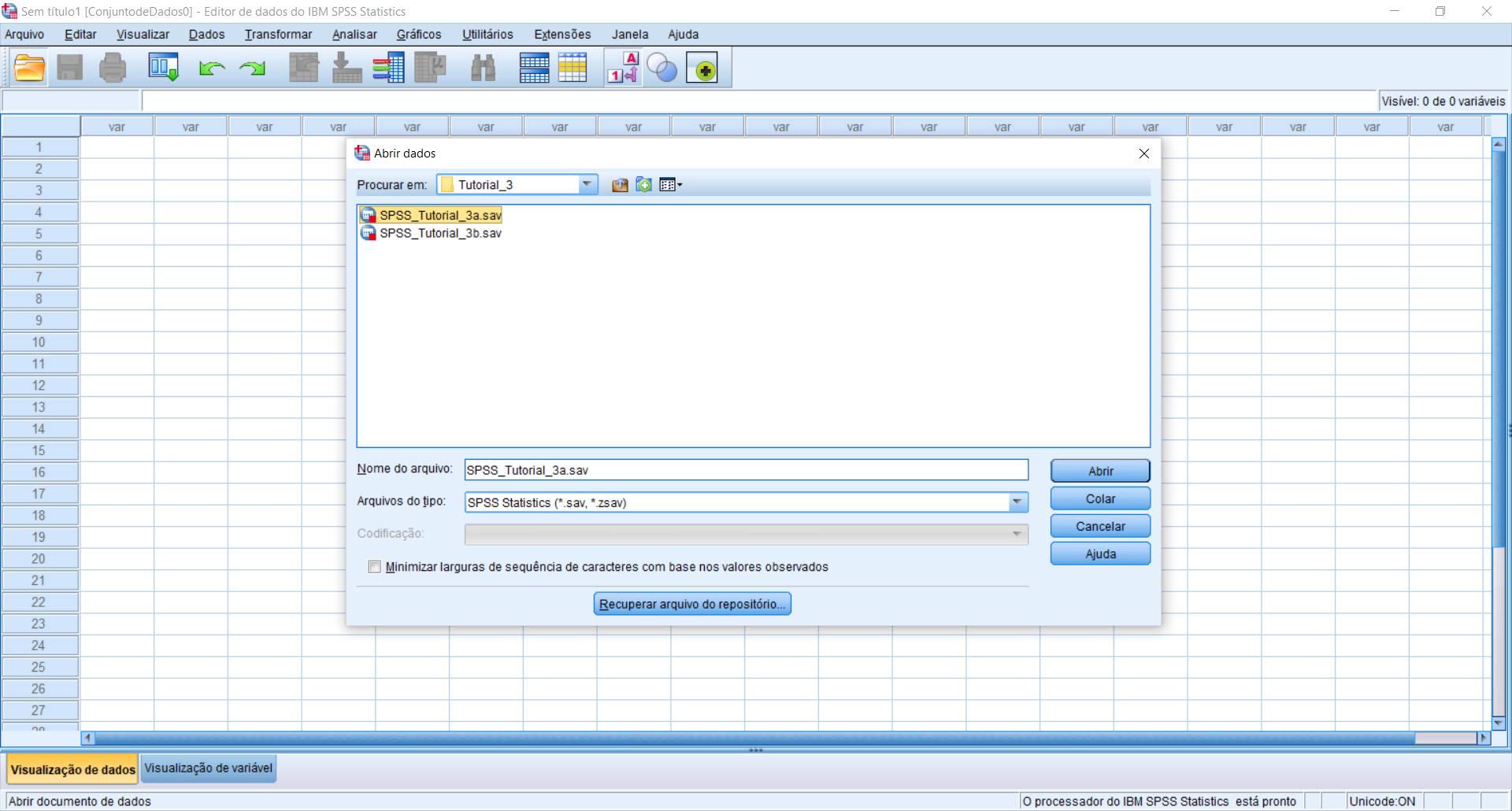 Selecionar ficheiro ‘Database_Tutorial_3a.sav’
Selecionar ‘Abrir’
A
B
A
B
4
MÉTODOS E TÉCNICAS DE INVESTIGAÇÃO: MÉTODOS QUANTITATIVOS
Tutorial 3: Cálculo e Visualização de Estatísticas Descritivas (I)
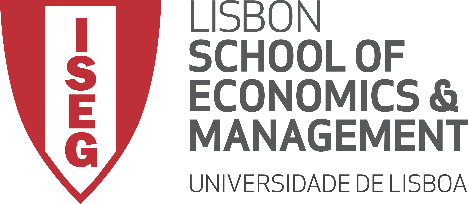 Verificar/Recodificar Valores Ausentes
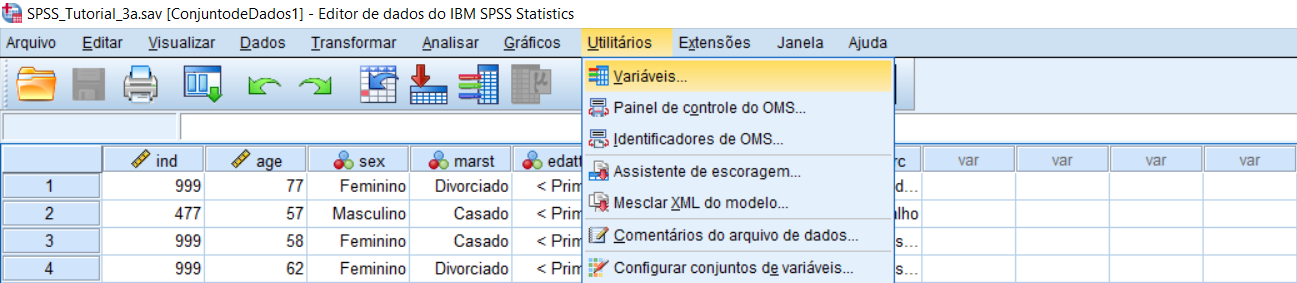 A
Começamos por ver se a variável tem valores ausentes definidos:

Selecionar ‘Utilitários’ / ‘Variáveis’

Selecionar a variável 
     ‘Situação Profissional’

0: NS/NR …

e está definido como 
     ‘valor omisso’
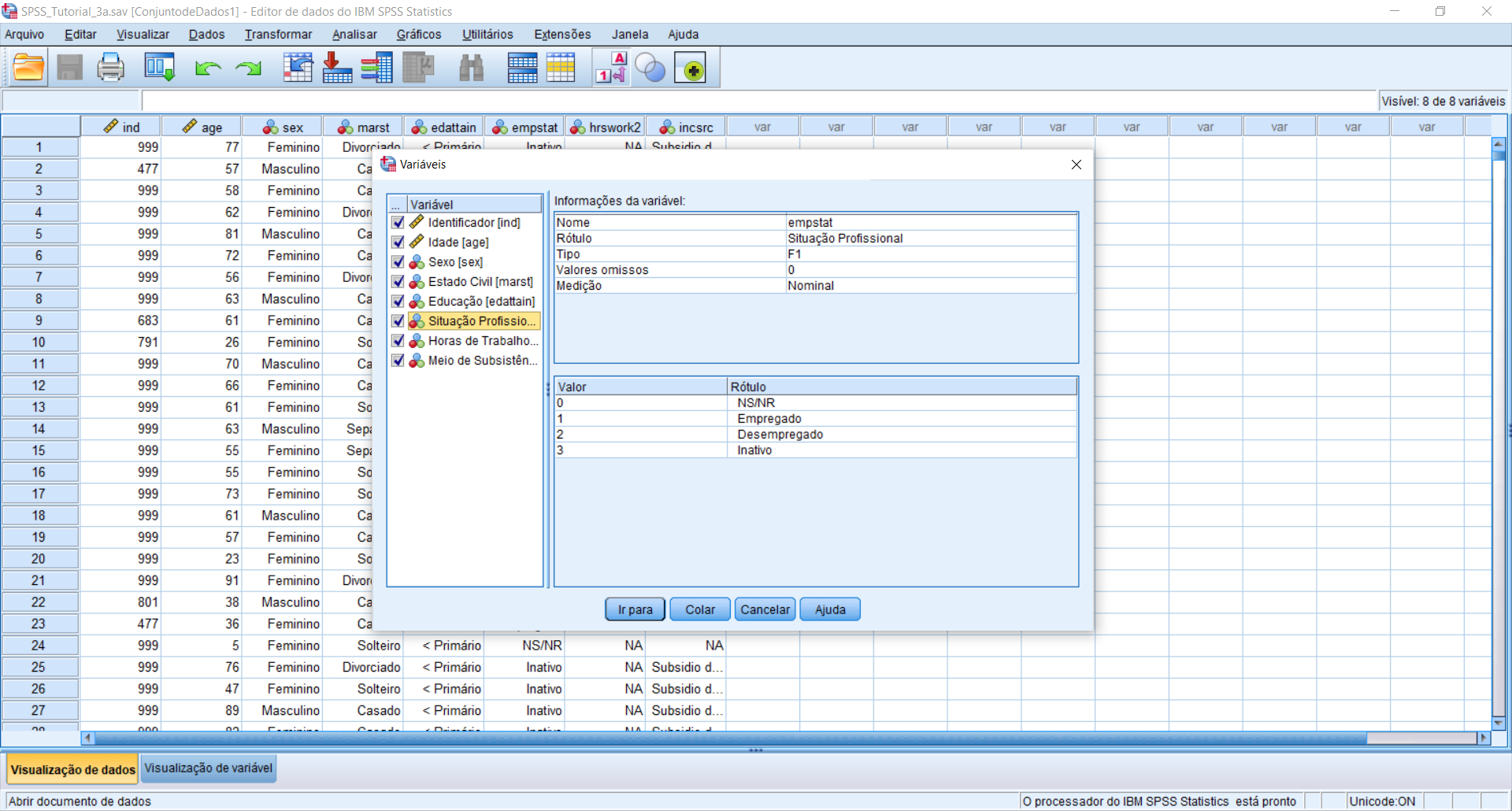 A
D
B
B
C
C
D
5
MÉTODOS E TÉCNICAS DE INVESTIGAÇÃO: MÉTODOS QUANTITATIVOS
Tutorial 3: Cálculo e Visualização de Estatísticas Descritivas (I)
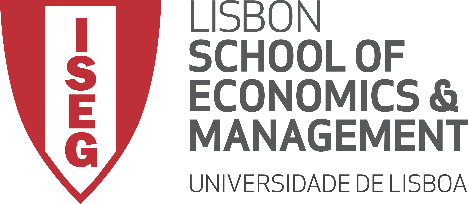 Verificar/Recodificar Valores Ausentes
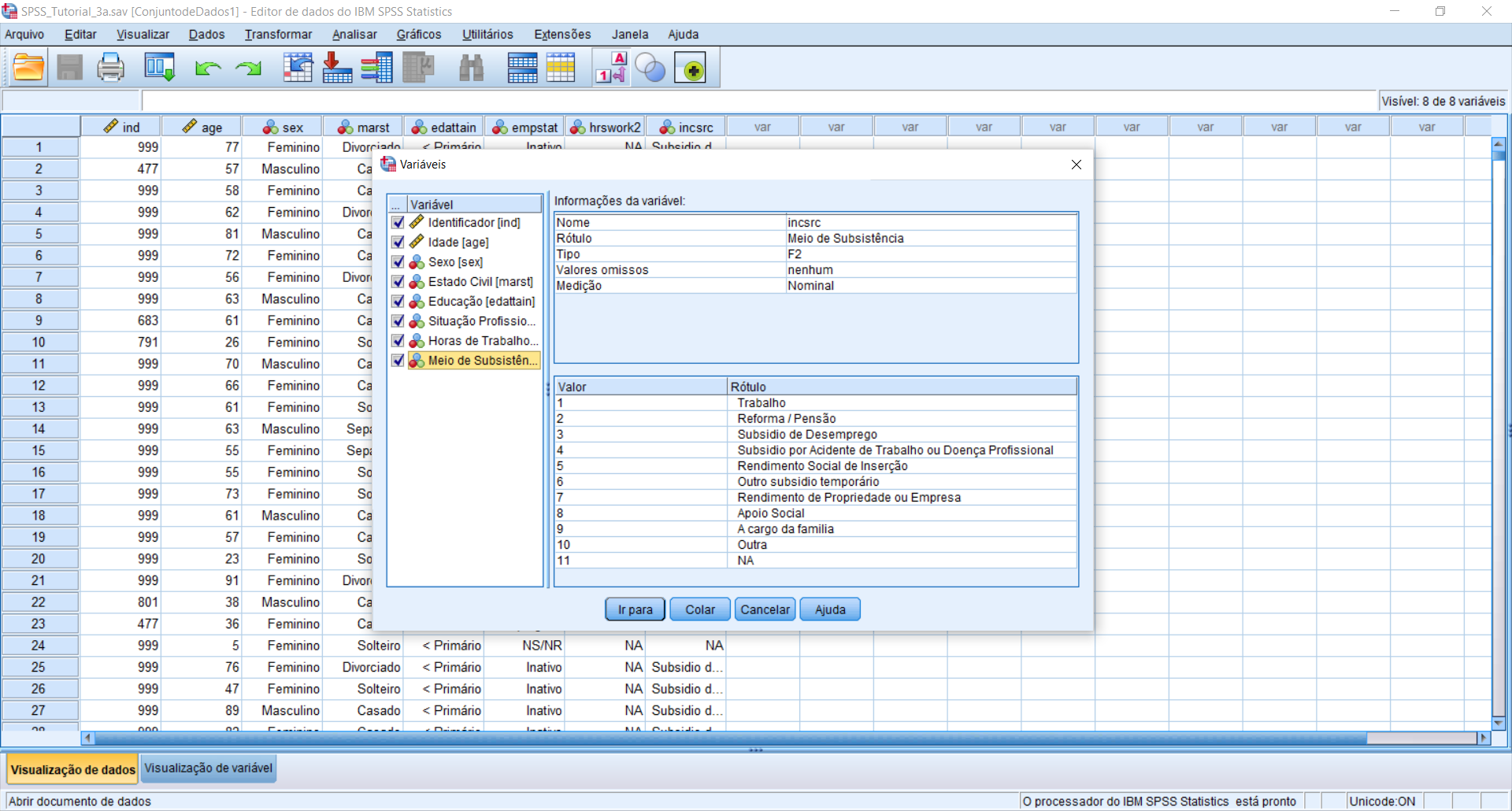 Selecionar a variável 
     ‘Meio de Subsistência’

11: NA …

Mas não está definido
     como ‘Valor Omisso’
E
G
F
E
G
F
6
MÉTODOS E TÉCNICAS DE INVESTIGAÇÃO: MÉTODOS QUANTITATIVOS
Tutorial 3: Cálculo e Visualização de Estatísticas Descritivas (I)
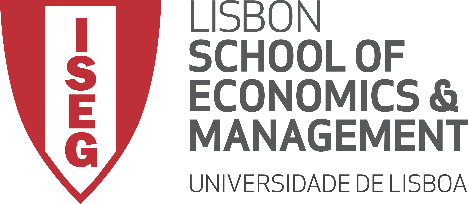 Verificar/Codificar Valores Ausentes
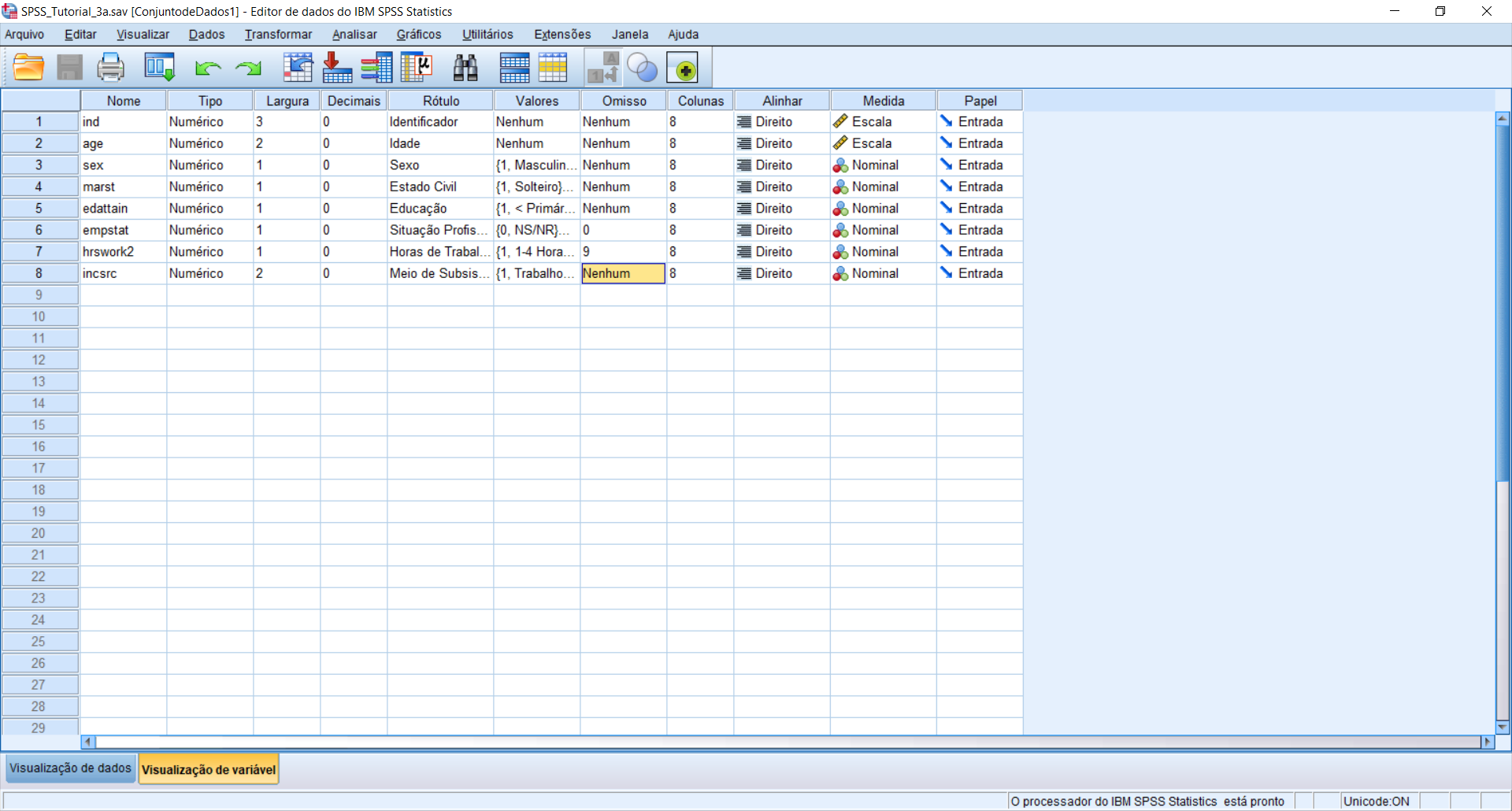 Para definir os valores ausentes da variável:

Selecionar ‘Visualização de Variáveis’

Selecionar a coluna 
       ‘Omisso’
A
B
B
A
7
MÉTODOS E TÉCNICAS DE INVESTIGAÇÃO: MÉTODOS QUANTITATIVOS
Tutorial 3: Cálculo e Visualização de Estatísticas Descritivas (I)
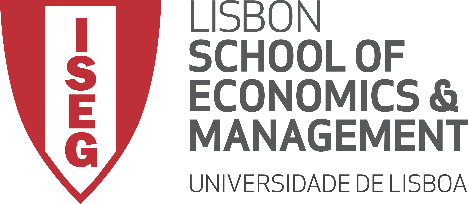 Verificar/Recodificar Valores Ausentes
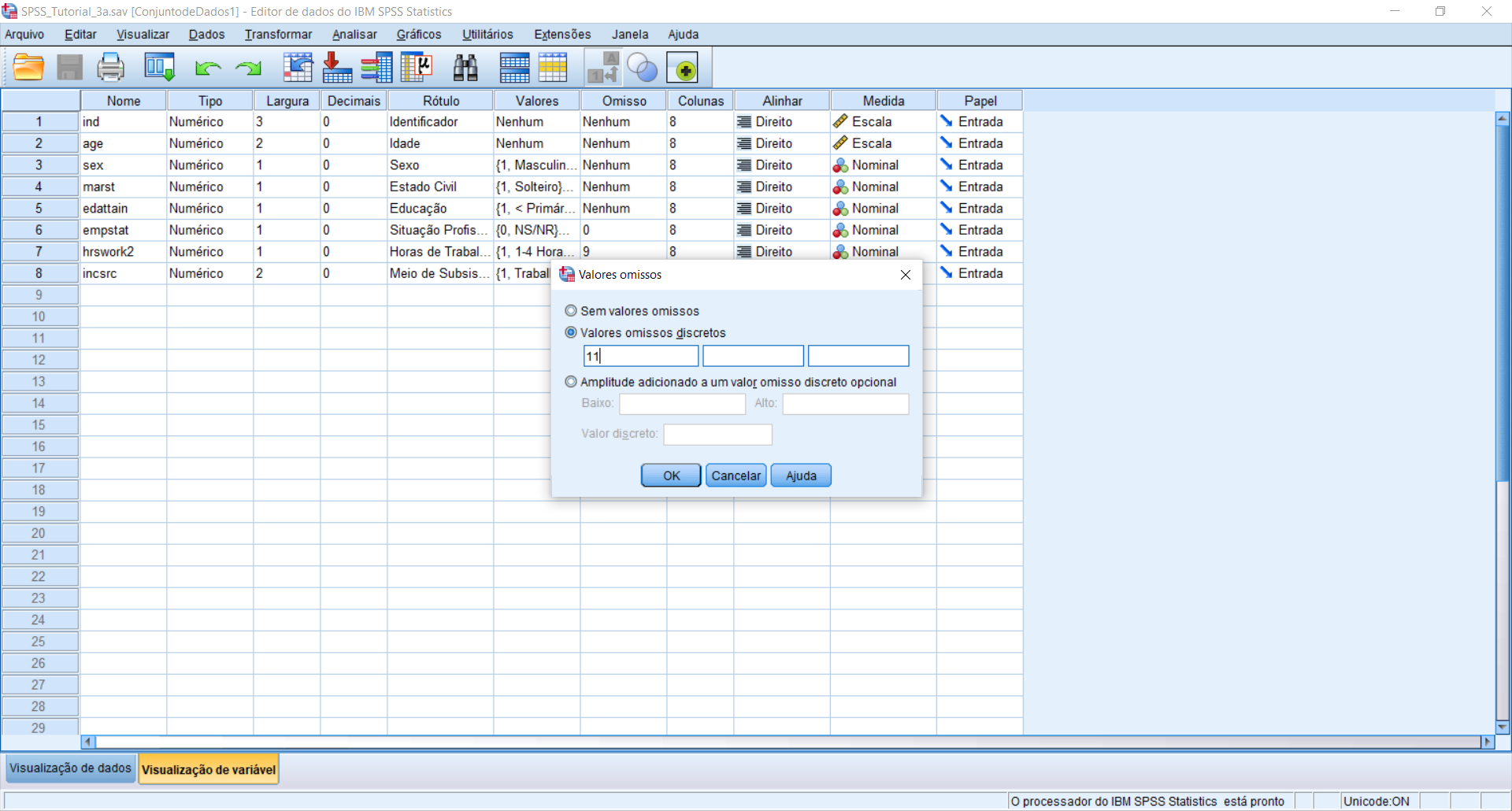 Para definir os valores ausentes da variável:

Selecionar ‘Visualização de Variáveis’

Selecionar a coluna 
       ‘Omisso’ 
    
Selecionar a opção 
     ‘Valores omissos discretos’
     e imputar o valor ‘11’

Selecionar ‘OK’
A
C
B
D
C
D
8
MÉTODOS E TÉCNICAS DE INVESTIGAÇÃO: MÉTODOS QUANTITATIVOS
Tutorial 3: Cálculo e Visualização de Estatísticas Descritivas (I)
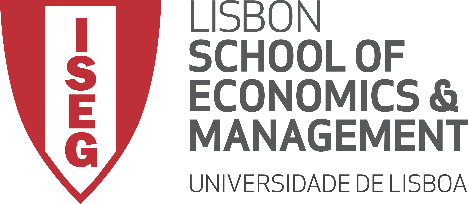 Medidas de Tendência Central
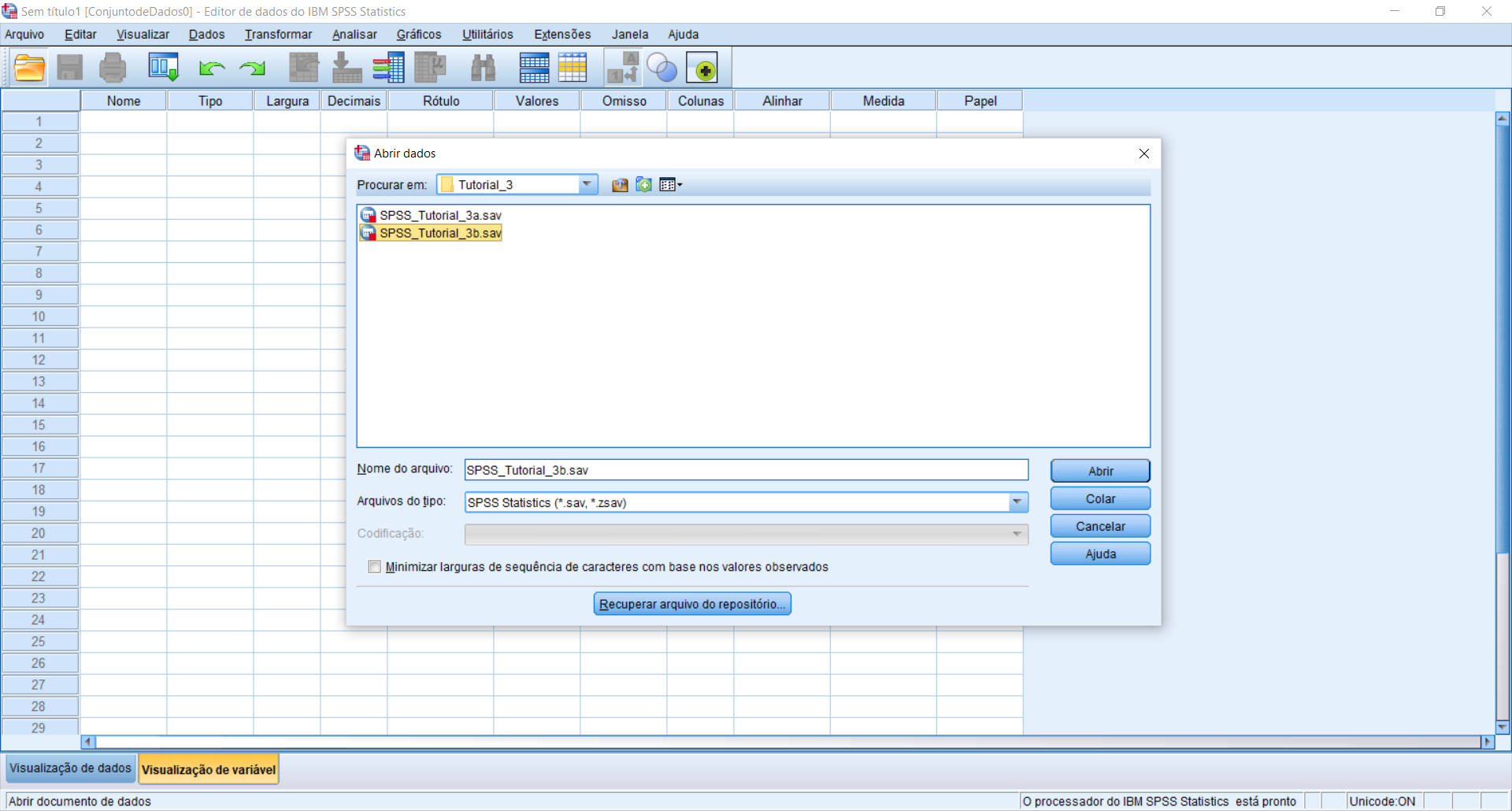 Selecionar ficheiro ‘Database_Tutorial_3b.sav’
Selecionar ‘Abrir’
A
B
A
B
9
MÉTODOS E TÉCNICAS DE INVESTIGAÇÃO: MÉTODOS QUANTITATIVOS
Tutorial 3: Cálculo e Visualização de Estatísticas Descritivas (I)
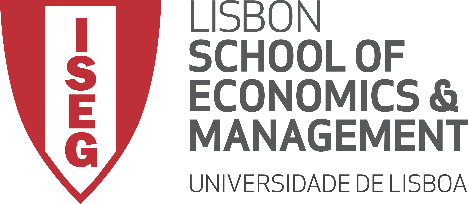 Medidas de Tendência Central
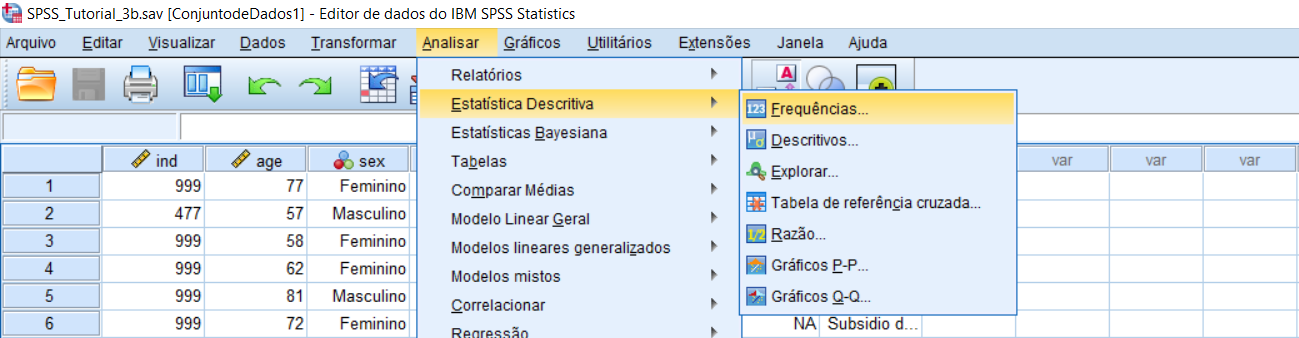 A
Selecionar ‘Analisar’ / 
     ‘Estatística Descritiva’ / 
     ‘Frequências’

Selecionar variável ‘Idade’

Selecionar ‘Estatísticas’
A
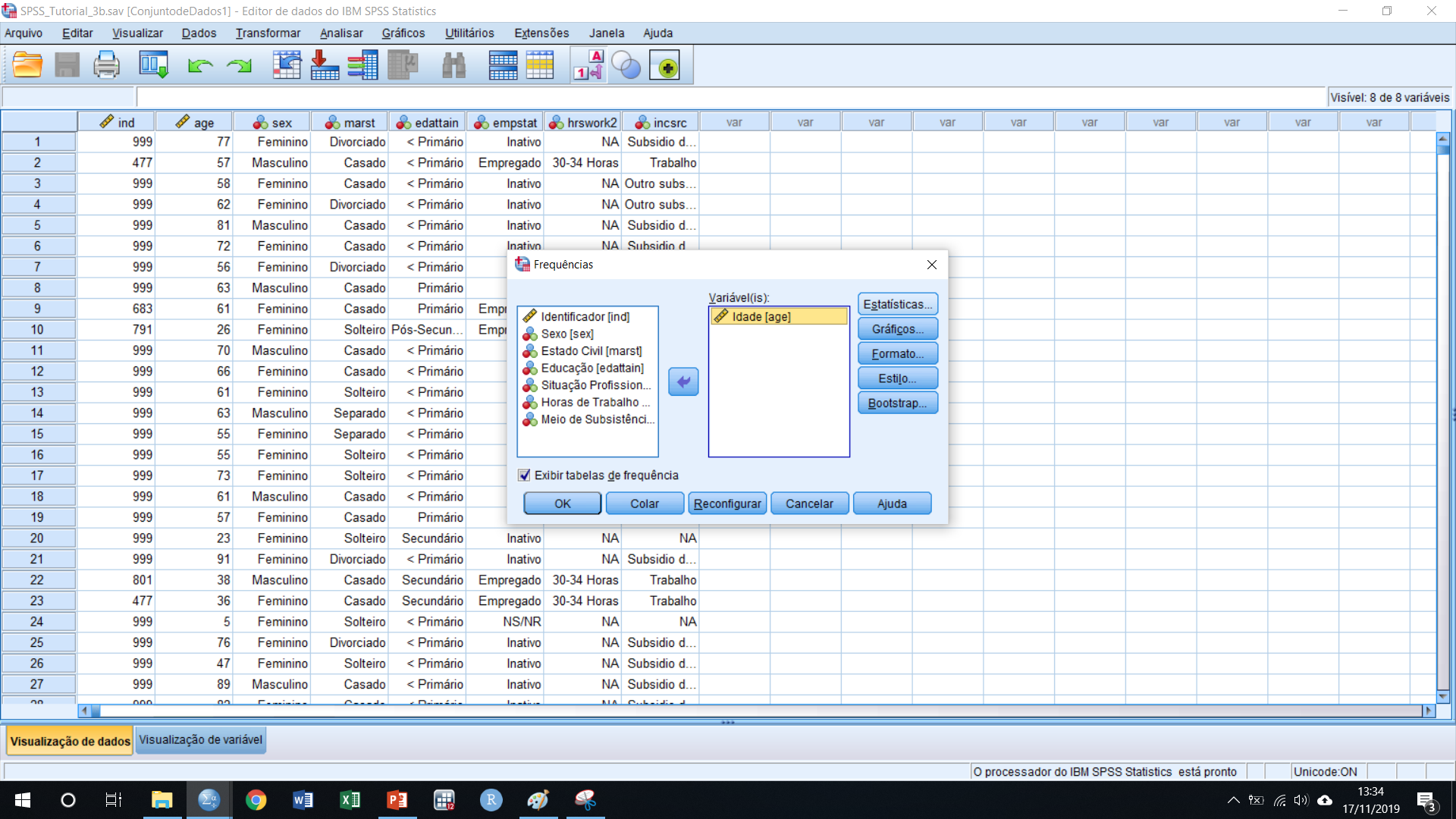 B
C
C
B
10
MÉTODOS E TÉCNICAS DE INVESTIGAÇÃO: MÉTODOS QUANTITATIVOS
Tutorial 3: Cálculo e Visualização de Estatísticas Descritivas (I)
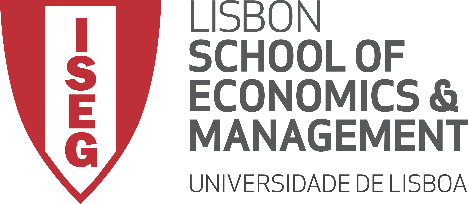 Medidas de Tendência Central
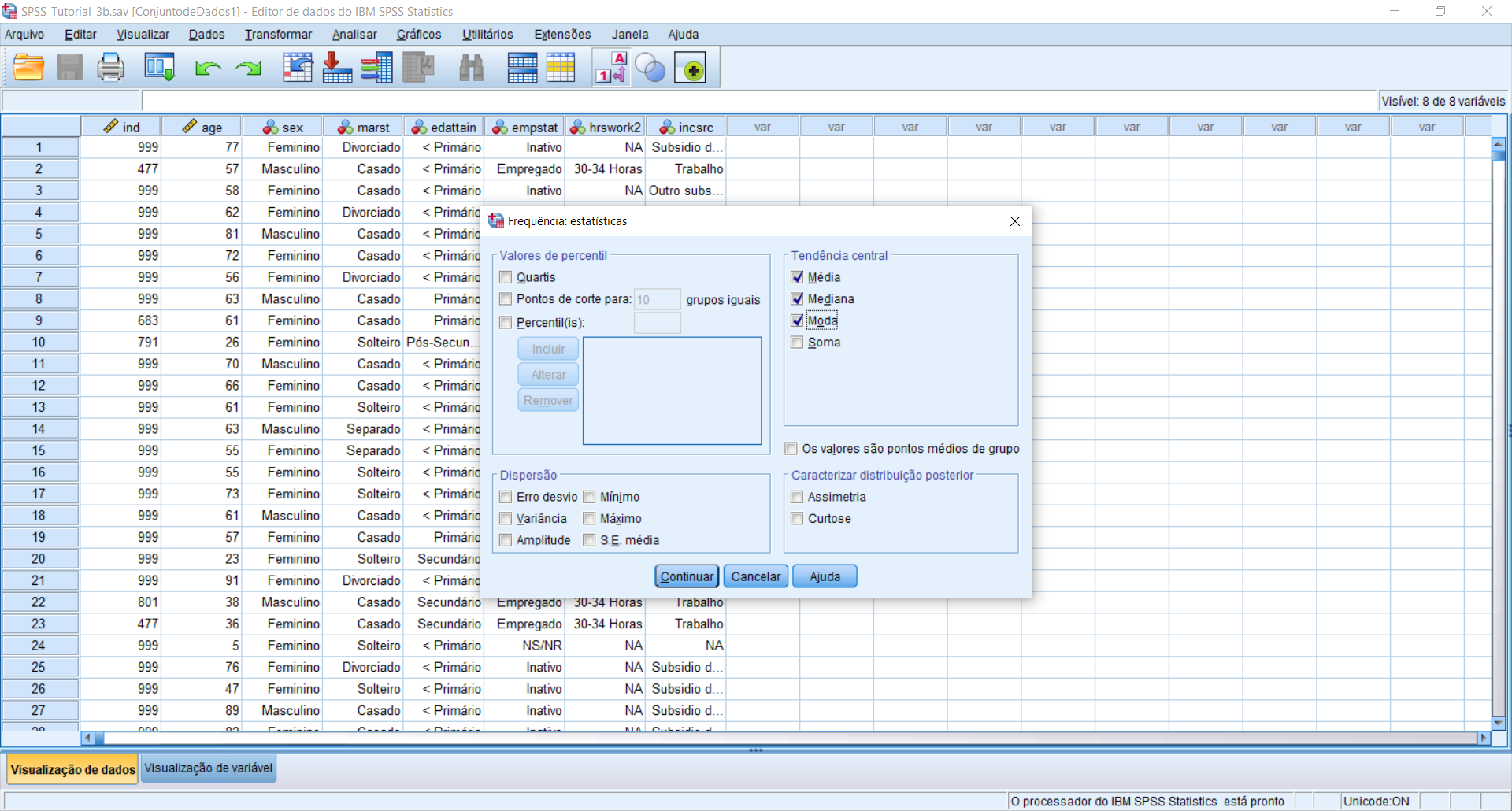 Selecionar ‘Analisar’ / 
     ‘Estatísticas Descritivas’ / 
     ‘Frequências’

Selecionar variável ‘Idade’

Selecionar ‘Frequências’

Selecionar Medidas de Tendência Central

Selecionar ‘Continuar’ / ‘OK’
A
D
B
C
E
D
E
11
MÉTODOS E TÉCNICAS DE INVESTIGAÇÃO: MÉTODOS QUANTITATIVOS
Tutorial 3: Cálculo e Visualização de Estatísticas Descritivas (I)
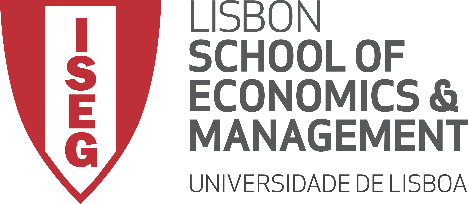 Medidas de Tendência Central
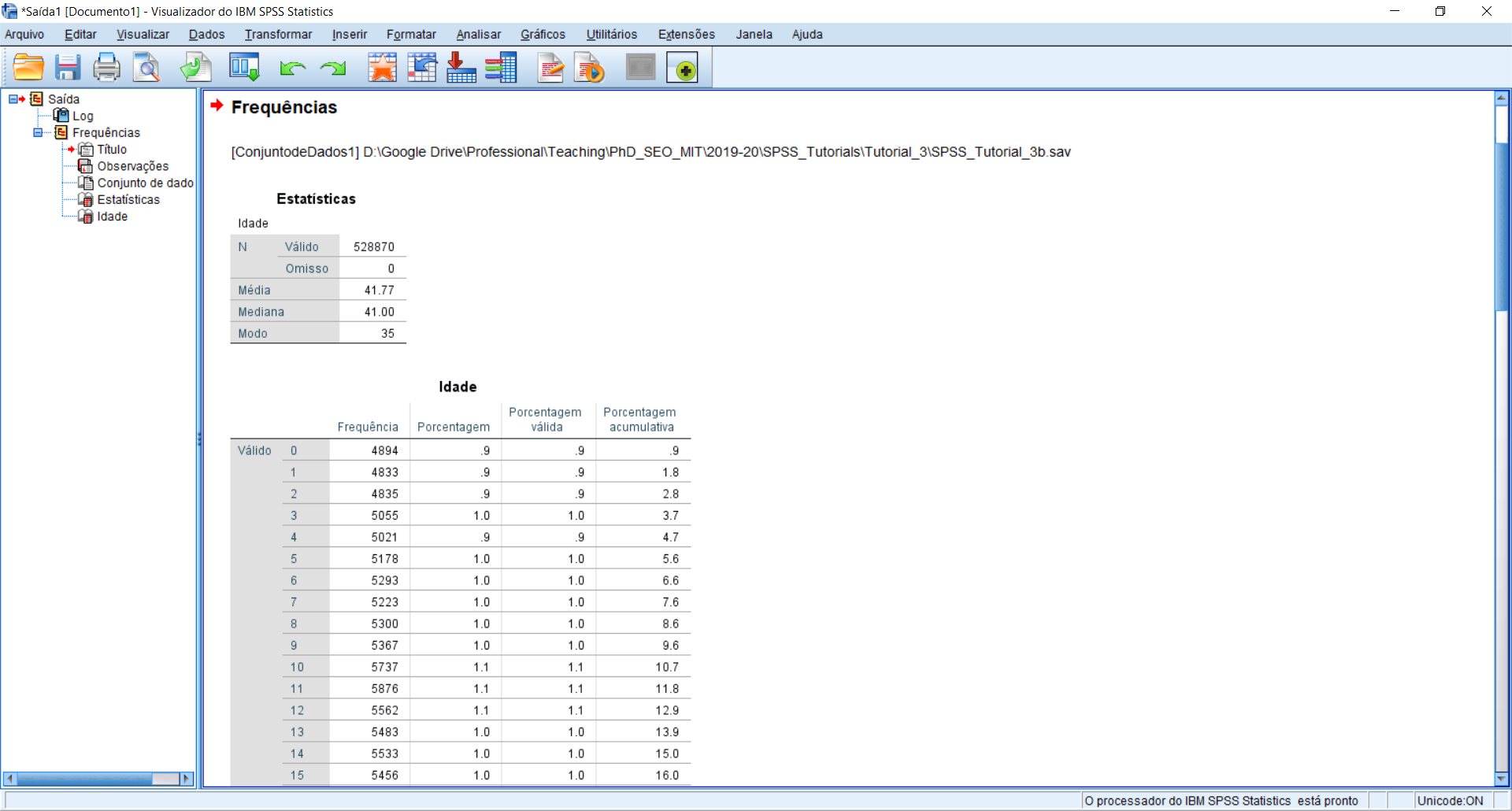 O resultado é publicado no ‘Visualizador de Resultados’
12
MÉTODOS E TÉCNICAS DE INVESTIGAÇÃO: MÉTODOS QUANTITATIVOS
Tutorial 3: Cálculo e Visualização de Estatísticas Descritivas (I)
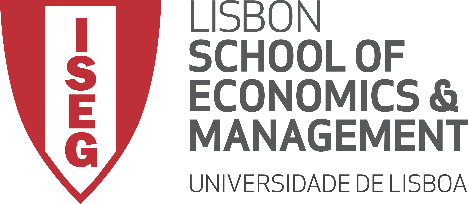 Tabela de Frequências
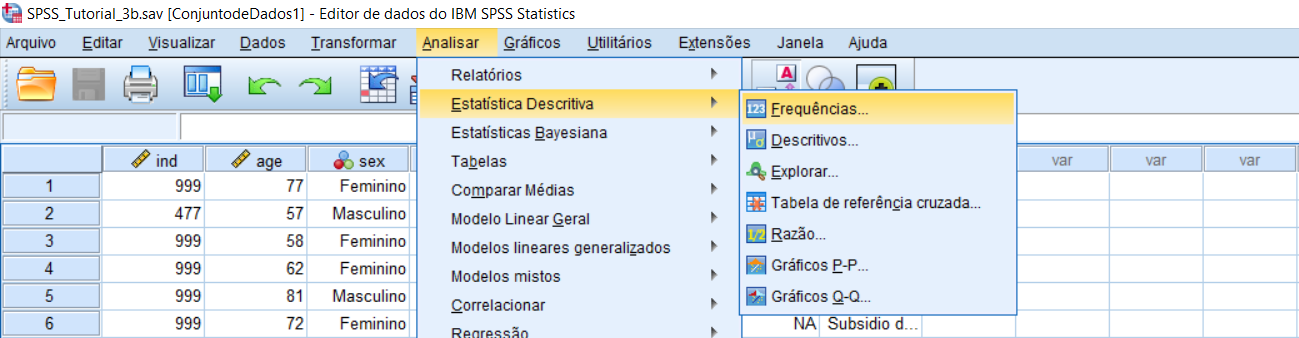 A
Selecionar ‘Analisar’ / 
     ‘Estatísticas Descritivas’ / 
     ‘Frequências’

Selecionar variável ‘Situação Profissional’

Selecionar ‘OK’
A
A
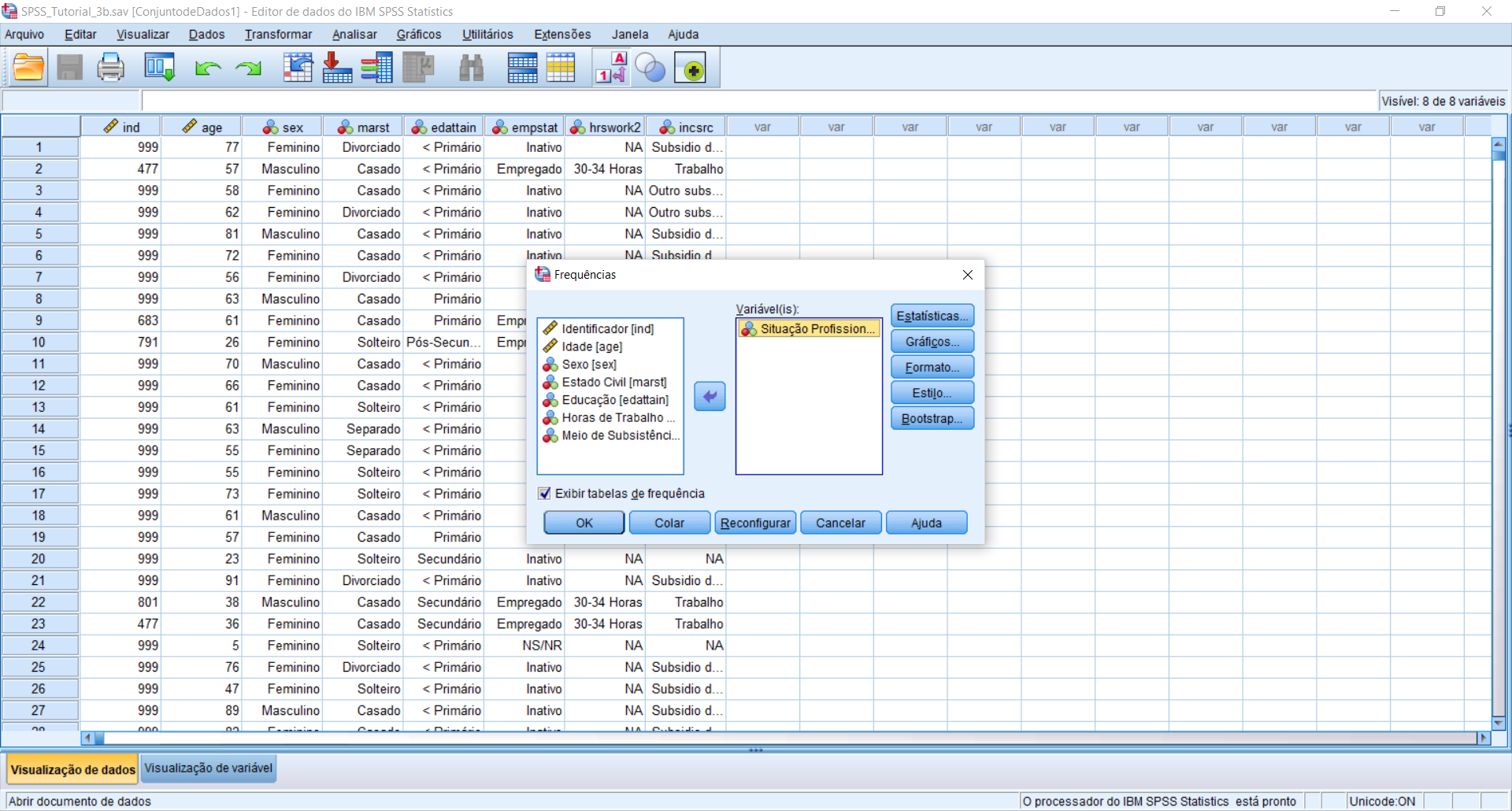 B
B
C
C
13
MÉTODOS E TÉCNICAS DE INVESTIGAÇÃO: MÉTODOS QUANTITATIVOS
Tutorial 3: Cálculo e Visualização de Estatísticas Descritivas (I)
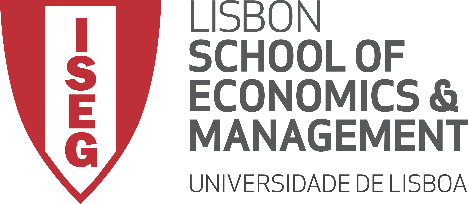 Tabela de Frequências
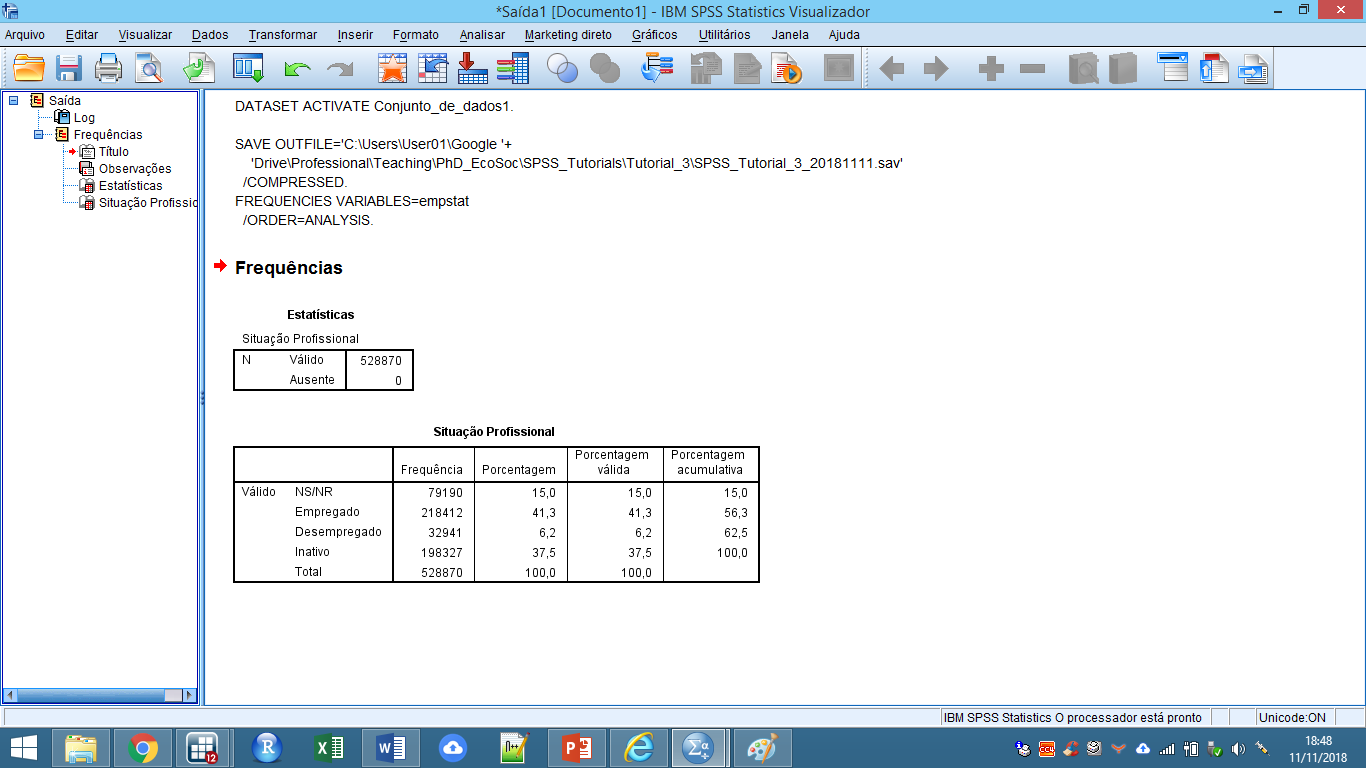 O resultado é publicado no ‘Visualizador de Resultados’
14
MÉTODOS E TÉCNICAS DE INVESTIGAÇÃO: MÉTODOS QUANTITATIVOS
Tutorial 3: Cálculo e Visualização de Estatísticas Descritivas (I)
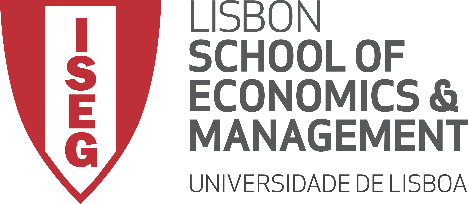 Gráfico de Barras
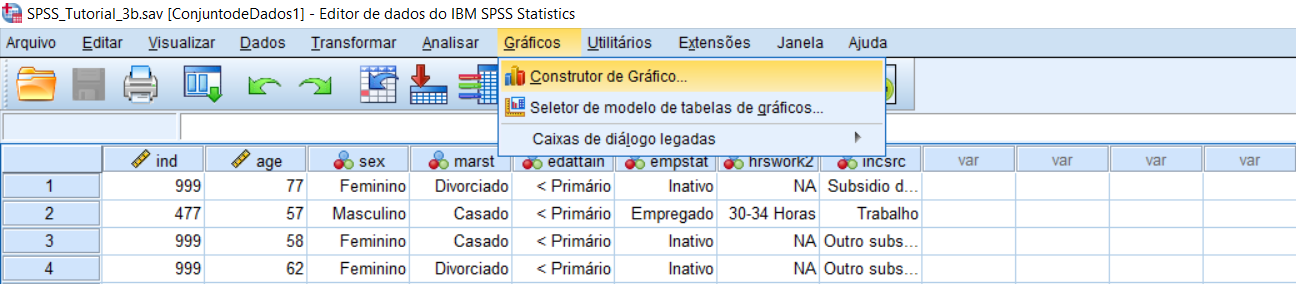 A
Selecionar ‘Gráficos’ / 
     ‘Construtor de Gráfico’

Selecionar ‘Não mostrar              este diálogo novamente’

Selecionar ‘OK’
A
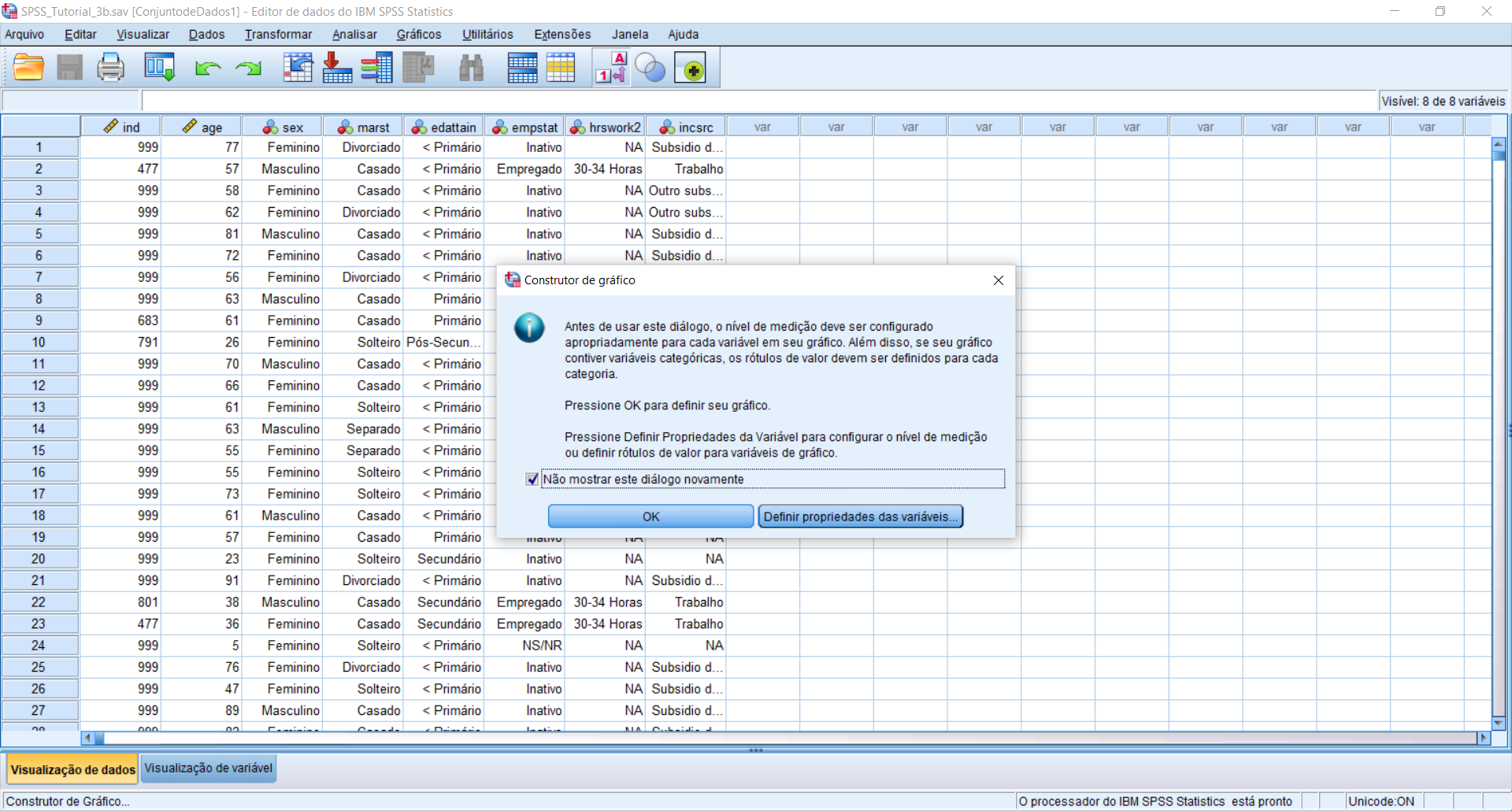 B
C
B
C
15
MÉTODOS E TÉCNICAS DE INVESTIGAÇÃO: MÉTODOS QUANTITATIVOS
Tutorial 3: Cálculo e Visualização de Estatísticas Descritivas (I)
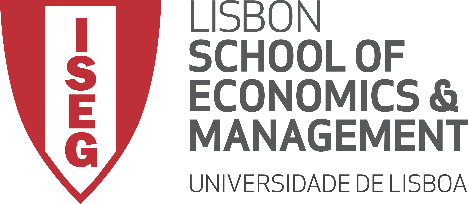 Gráfico de Barras
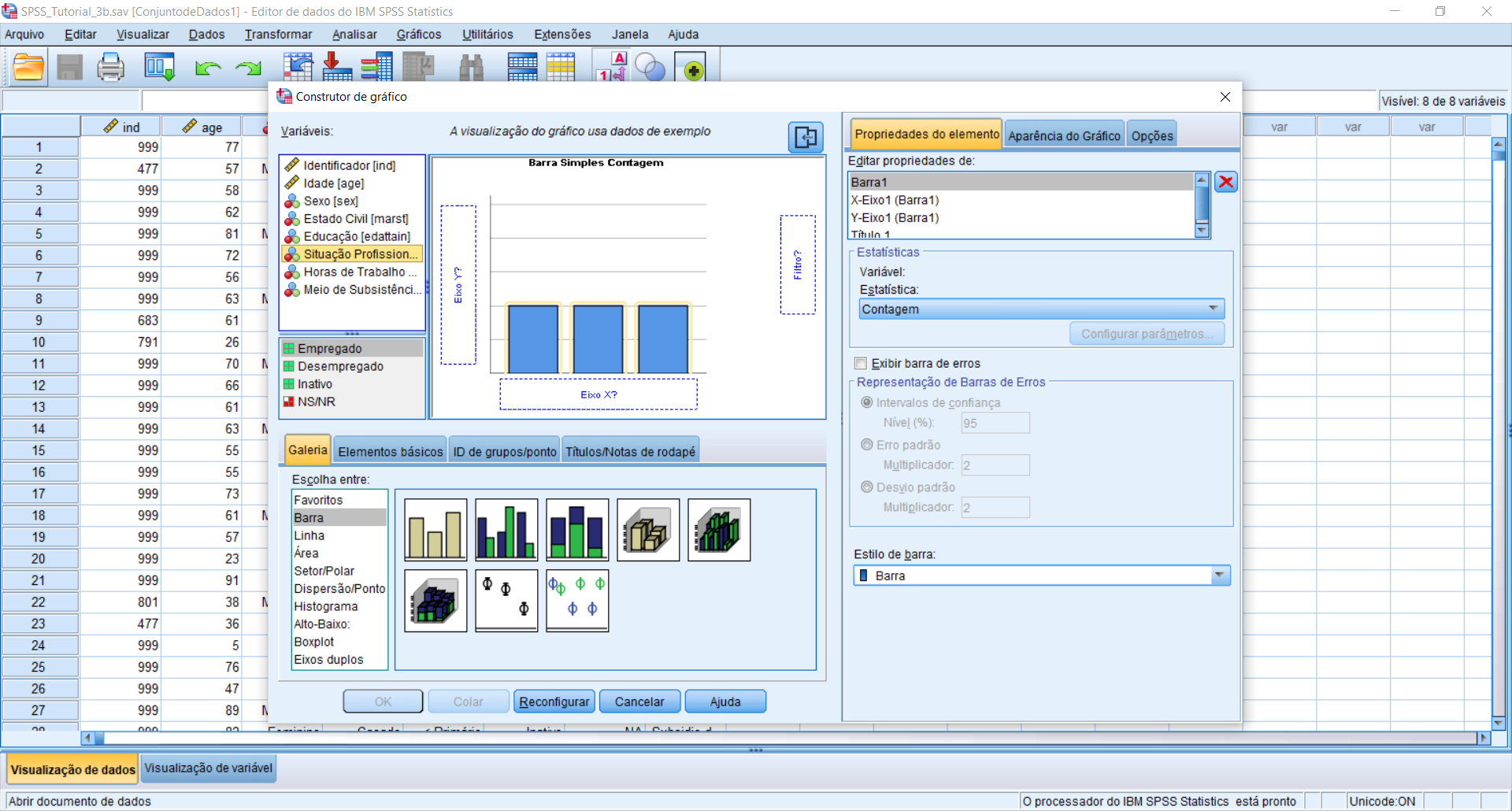 Selecionar ‘Gráficos’ / 
     ‘Construtor de Gráfico’

Selecione ‘Barras’

Selecionar o 
     Gráfico de Barras (simples)

Colocar a variável ‘Situação Profissional’ no ‘Eixo X’
A
B
D
C
C
B
D
16
MÉTODOS E TÉCNICAS DE INVESTIGAÇÃO: MÉTODOS QUANTITATIVOS
Tutorial 3: Cálculo e Visualização de Estatísticas Descritivas (I)
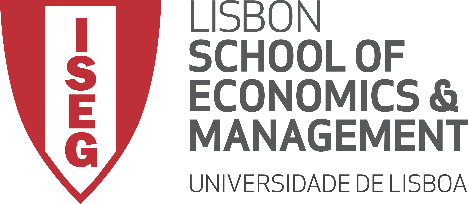 Gráfico de Barras
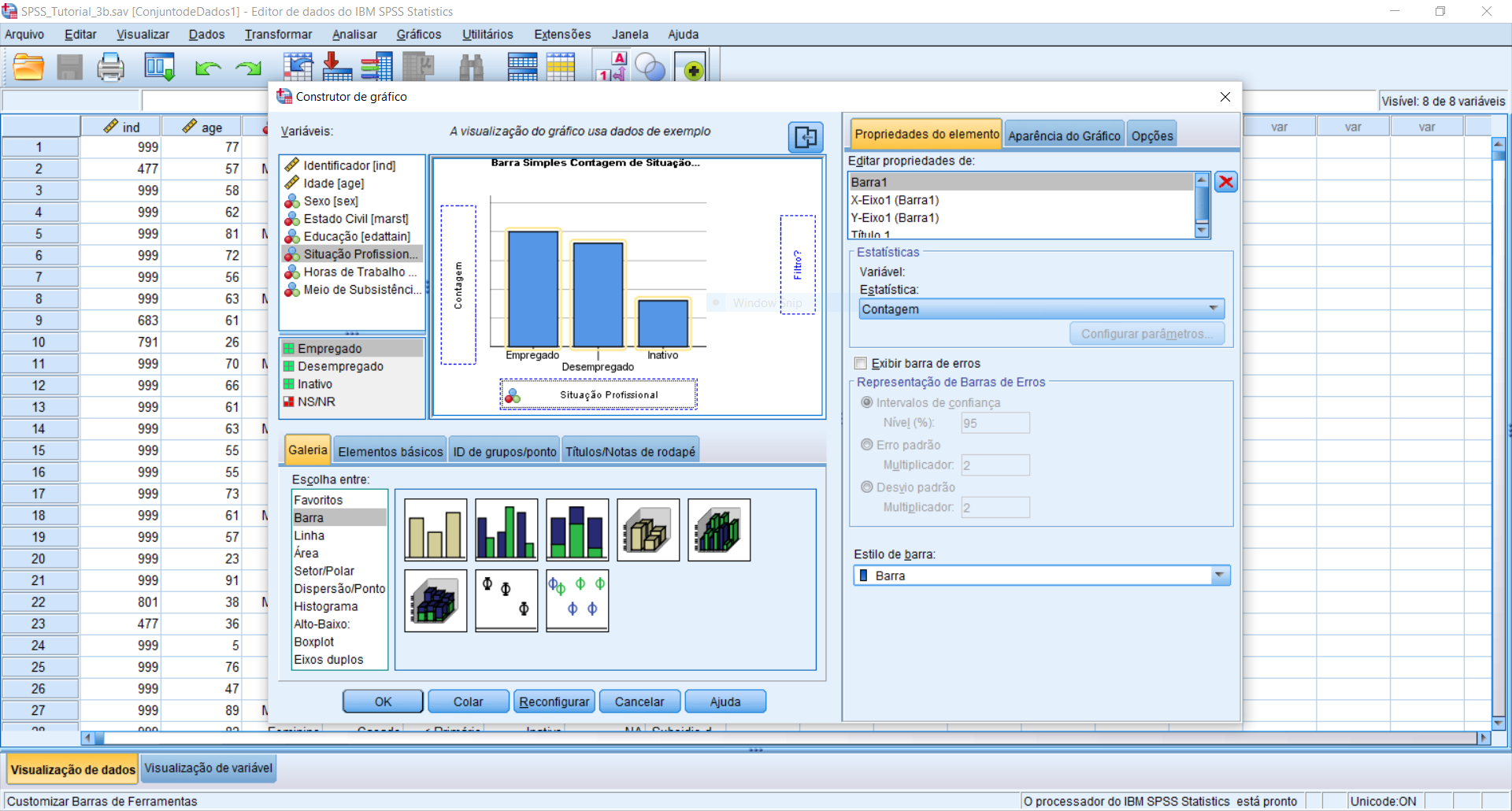 Selecionar ‘Gráficos’ / 
     ‘Construtor de Gráfico’

Selecione ‘Barras’

Selecionar o 
     Gráfico de Barras (simples)

Colocar a variável ‘Situação Profissional’ no ‘Eixo X’ 

Selecionar ‘OK’
A
B
C
D
E
E
17
MÉTODOS E TÉCNICAS DE INVESTIGAÇÃO: MÉTODOS QUANTITATIVOS
Tutorial 3: Cálculo e Visualização de Estatísticas Descritivas (I)
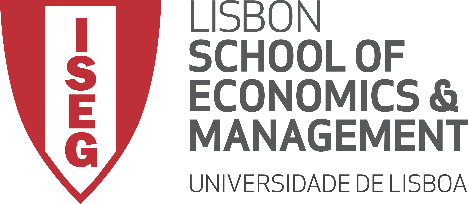 Gráfico de Barras
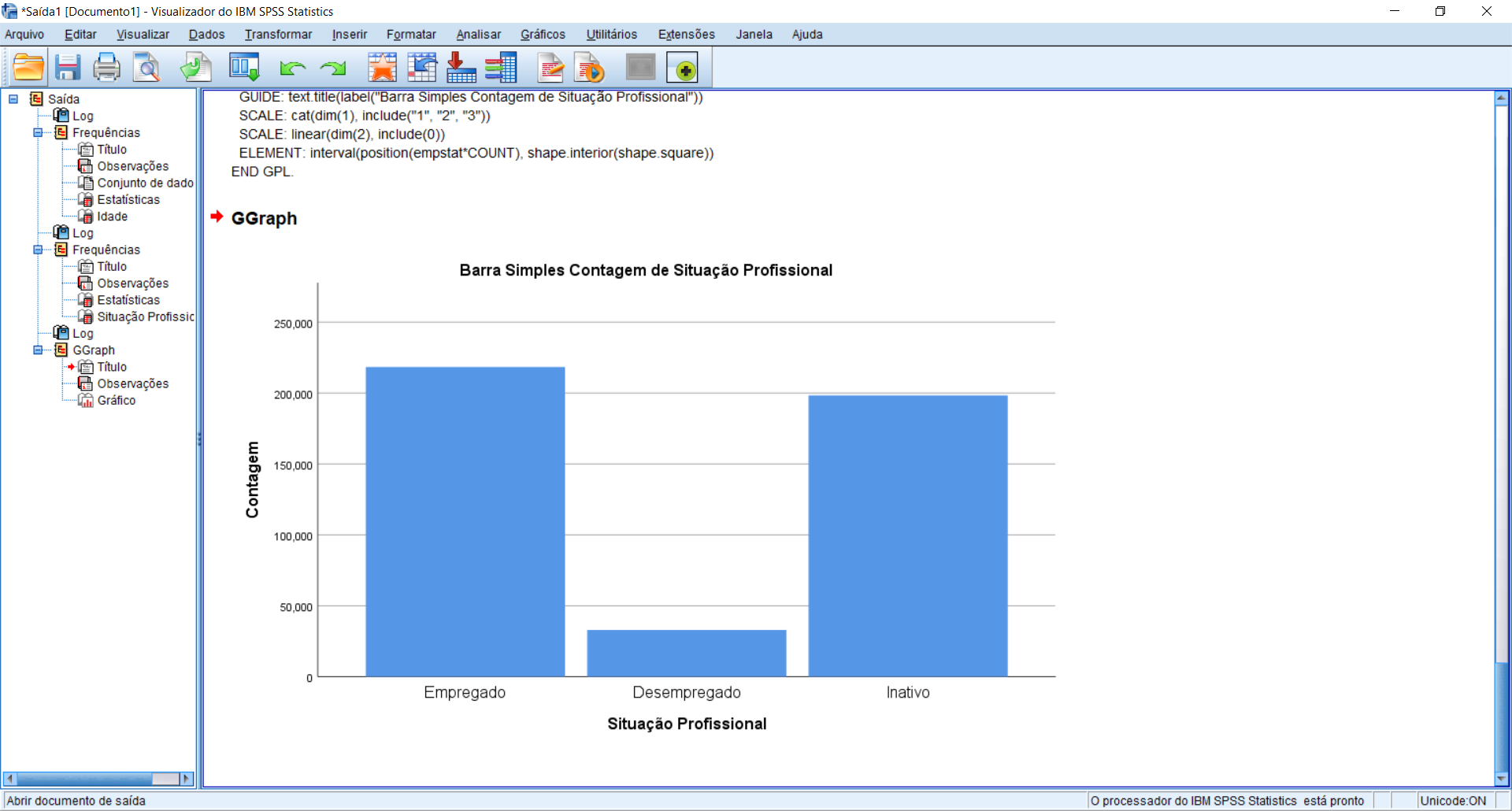 O gráfico é publicado no ‘Visualizador de Resultados’
18
MÉTODOS E TÉCNICAS DE INVESTIGAÇÃO: MÉTODOS QUANTITATIVOS
Tutorial 3: Cálculo e Visualização de Estatísticas Descritivas (I)
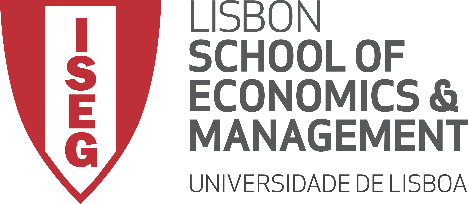 Gráfico de Barras
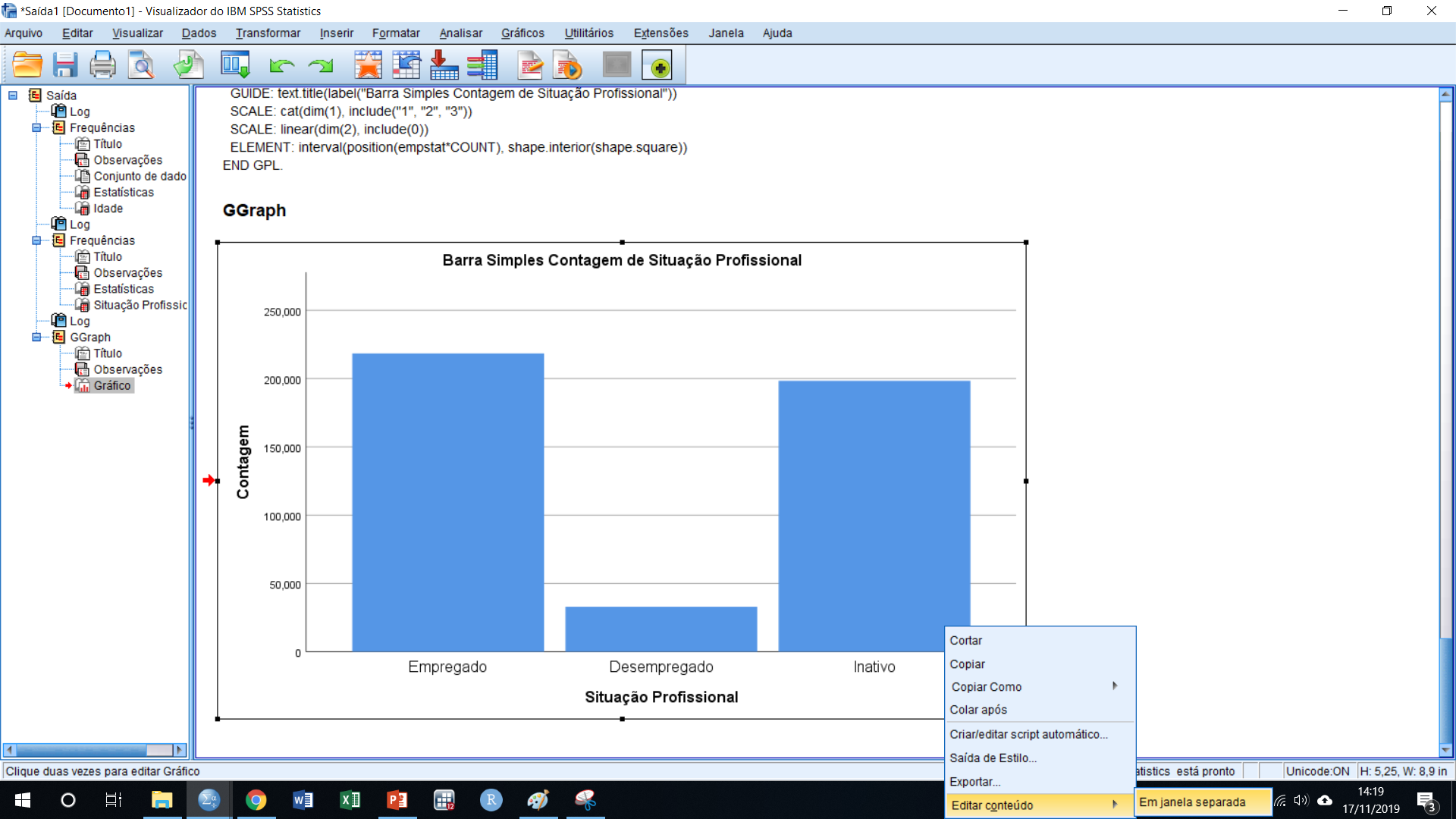 Para editarmos o gráfico, clicar com o botão Dtº em cima do mesmo
Selecionar ‘Editar gráfico’ / 
     ‘Em janela separada’
A
A
19
MÉTODOS E TÉCNICAS DE INVESTIGAÇÃO: MÉTODOS QUANTITATIVOS
Tutorial 3: Cálculo e Visualização de Estatísticas Descritivas (I)
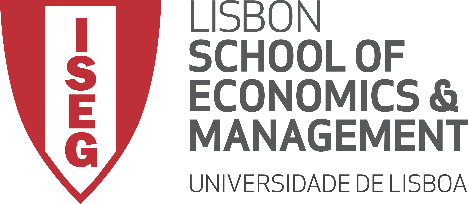 Gráfico de Barras
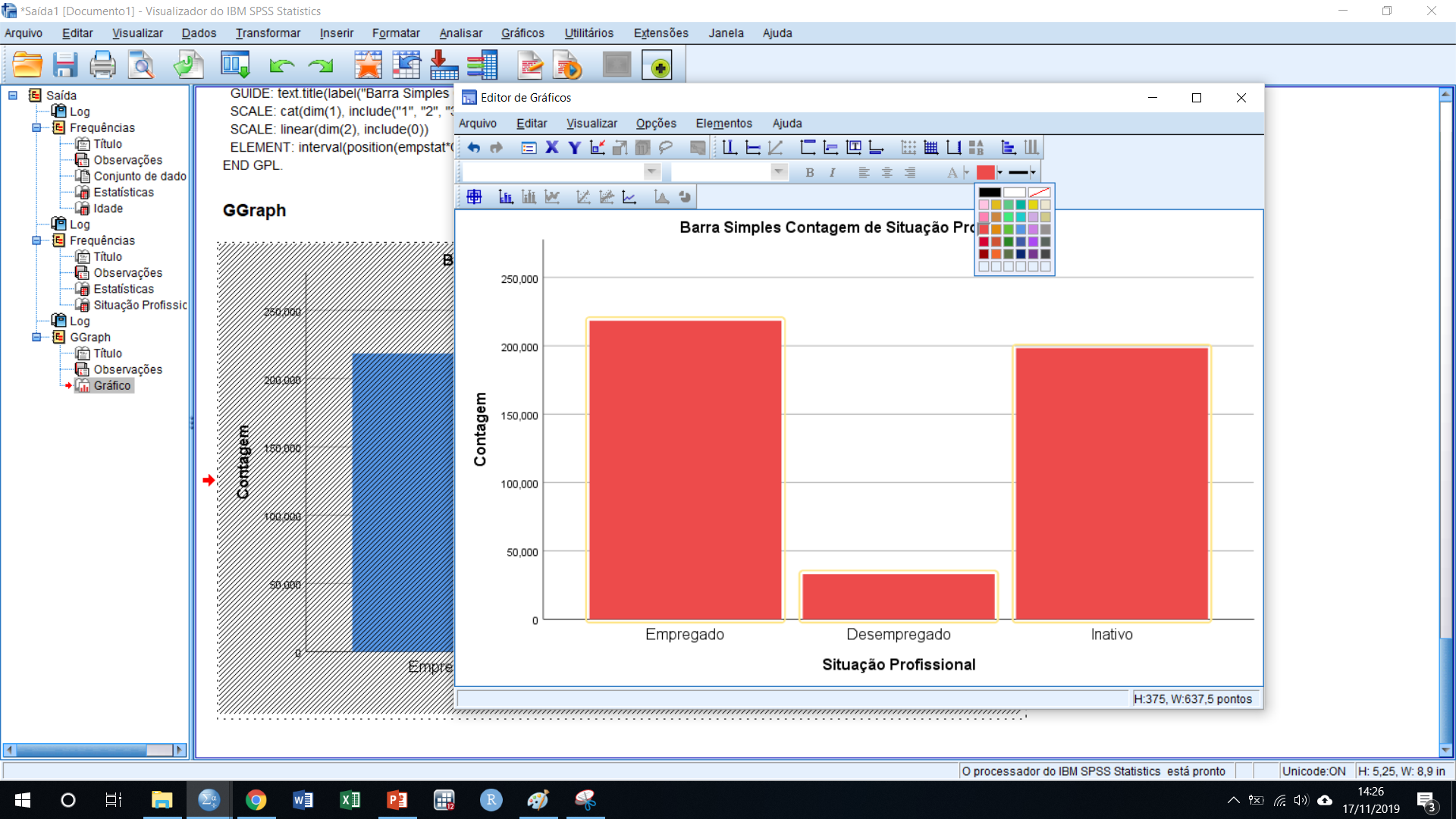 Para editarmos o gráfico, clicar com o botão Dtº em cima do mesmo
Selecionar ‘Editar gráfico’ / 
     ‘Em janela separada’
 
Entre outras coisas o 
‘Editor de Gráfico’ permite         mudar a cor das barras
B
A
B
20
MÉTODOS E TÉCNICAS DE INVESTIGAÇÃO: MÉTODOS QUANTITATIVOS
Tutorial 3: Cálculo e Visualização de Estatísticas Descritivas (I)
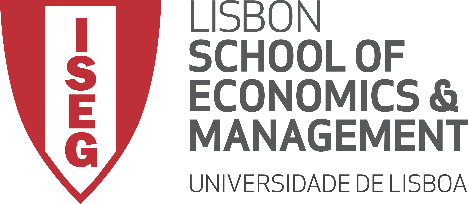 Medidas de Dispersão
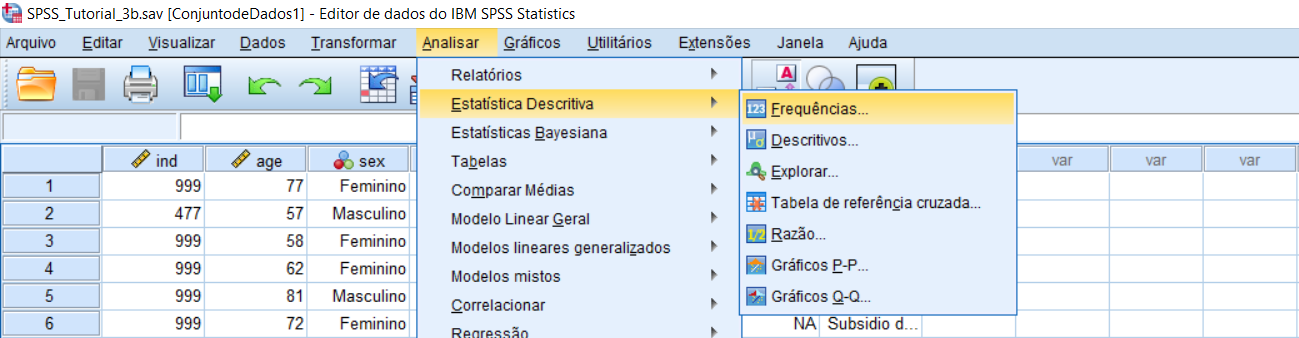 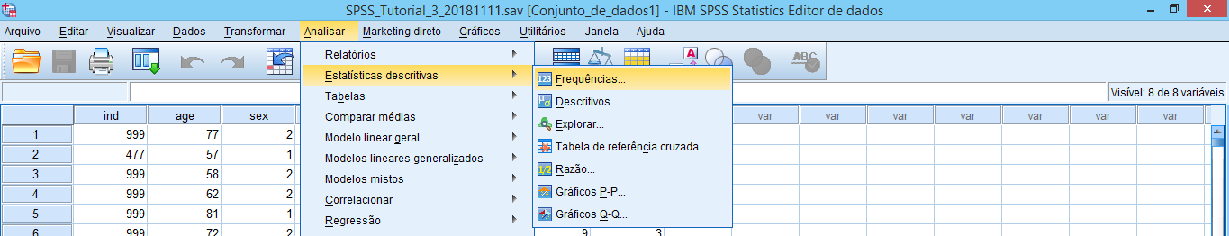 A
A
Selecionar ‘Analisar’ / 
     ‘Estatísticas Descritivas’ / 
     ‘Frequências’

Selecionar variável ‘Idade’

Selecionar ‘Estatísticas’
A
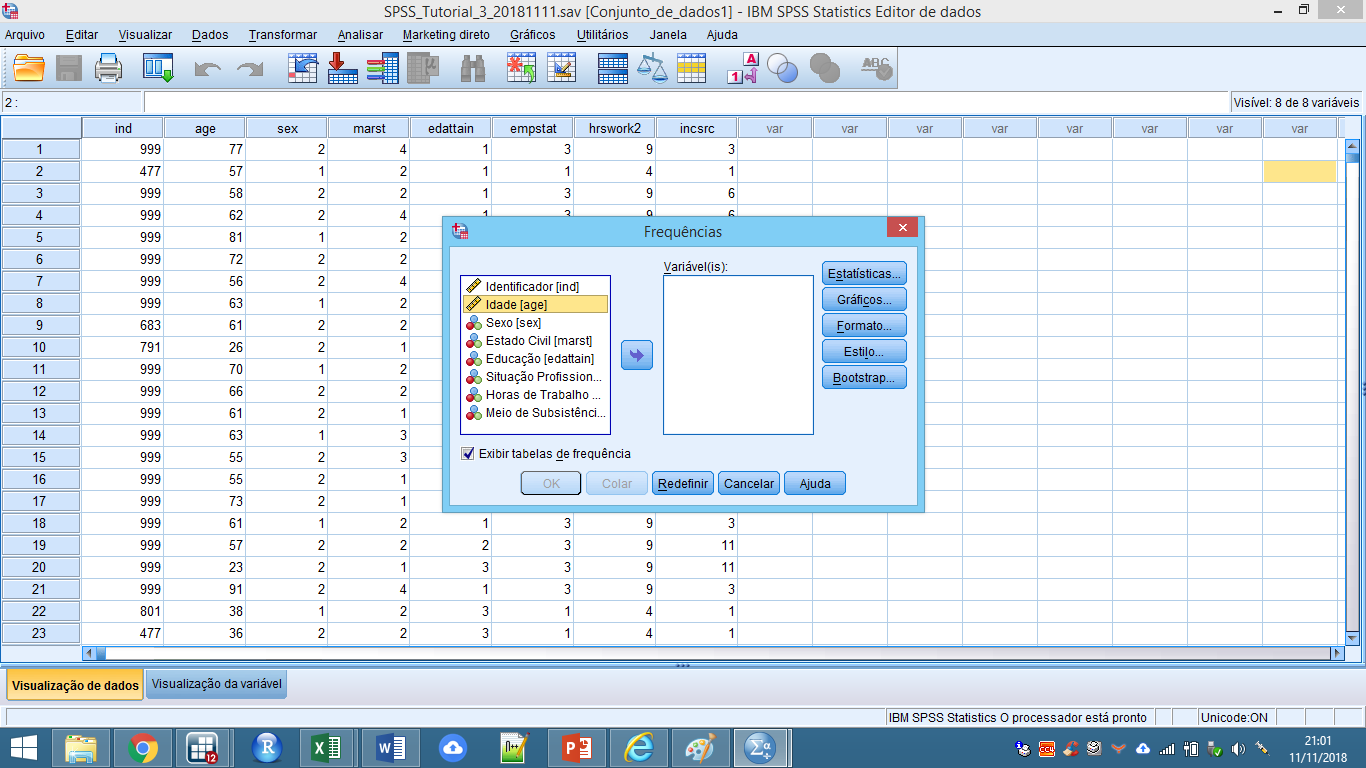 B
C
B
C
21
MÉTODOS E TÉCNICAS DE INVESTIGAÇÃO: MÉTODOS QUANTITATIVOS
Tutorial 3: Cálculo e Visualização de Estatísticas Descritivas (I)
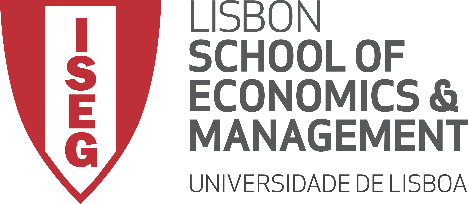 Medidas de Dispersão
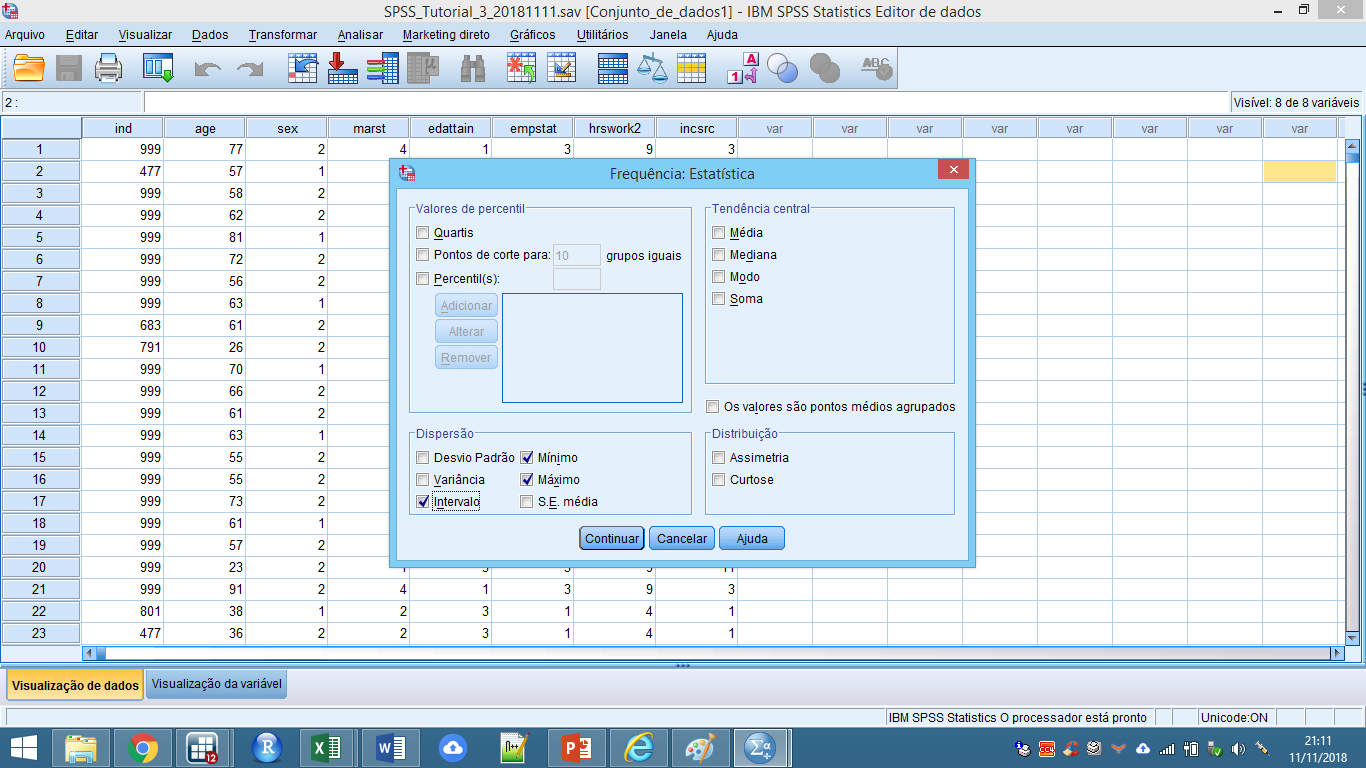 Selecionar ‘Analisar’ / 
     ‘Estatísticas Descritivas’ / 
     ‘Frequências’

Selecionar variável ‘Idade’

Selecionar ‘Frequências’

Selecionar Medidas de Dispersão baseadas em 
     valores absolutos

Selecionar ‘Continuar’ / ‘OK’
A
B
D
C
E
D
E
22
MÉTODOS E TÉCNICAS DE INVESTIGAÇÃO: MÉTODOS QUANTITATIVOS
Tutorial 3: Cálculo e Visualização de Estatísticas Descritivas (I)
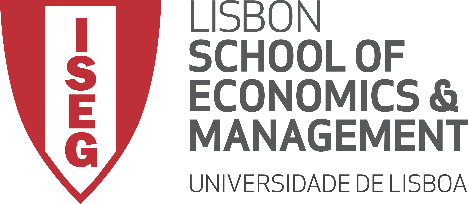 Medidas de Dispersão
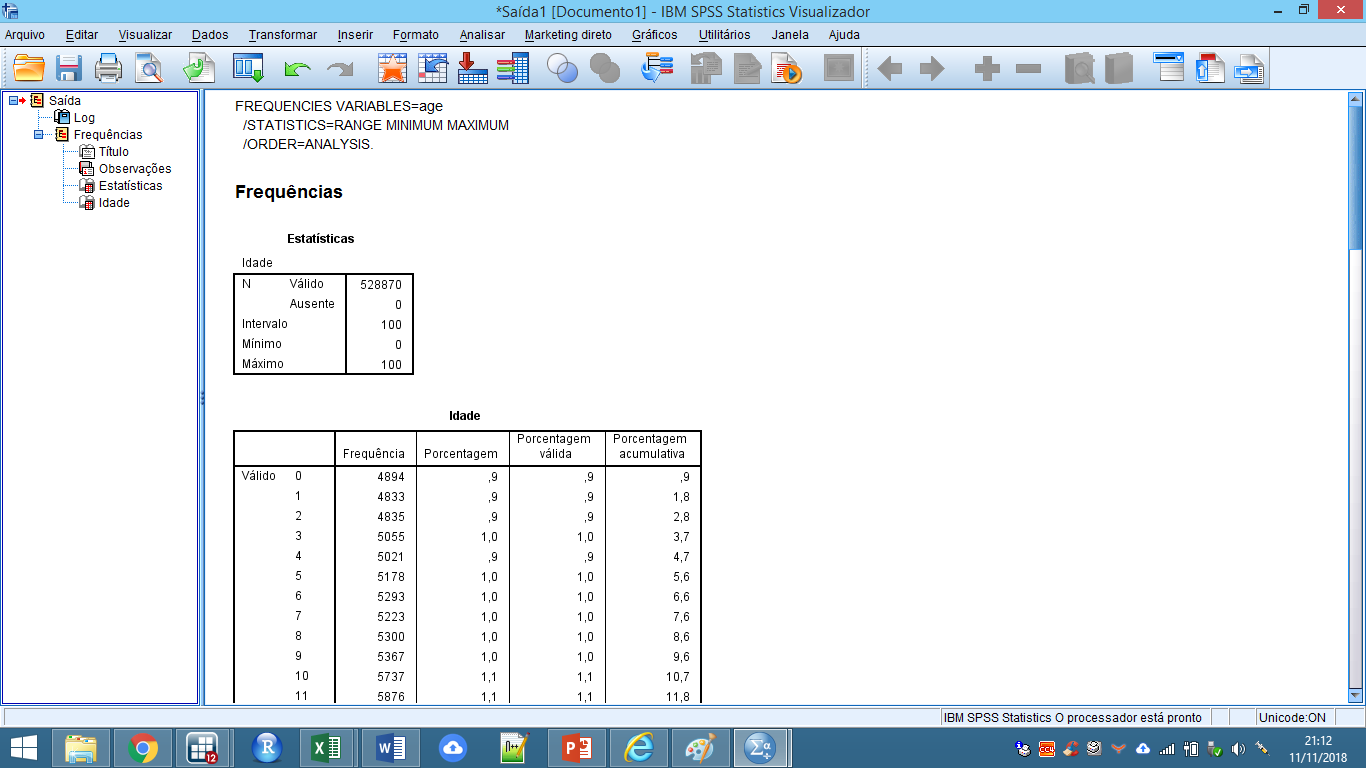 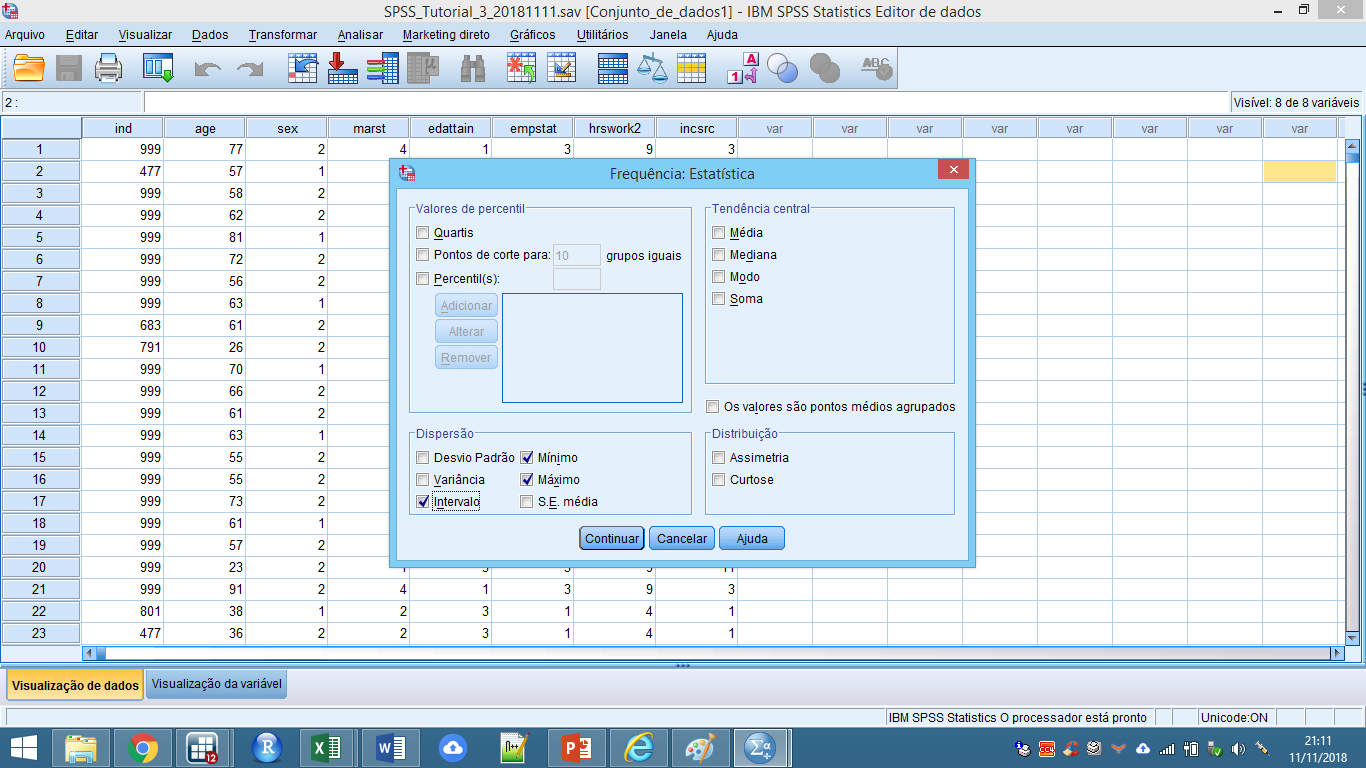 O resultado é publicado no ‘Visualizador de Resultados’
23
MÉTODOS E TÉCNICAS DE INVESTIGAÇÃO: MÉTODOS QUANTITATIVOS
Tutorial 3: Cálculo e Visualização de Estatísticas Descritivas (I)
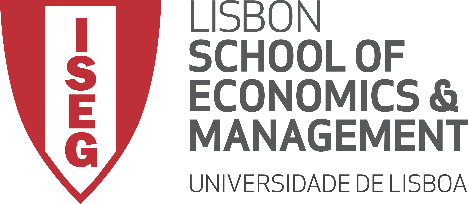 Medidas de Dispersão
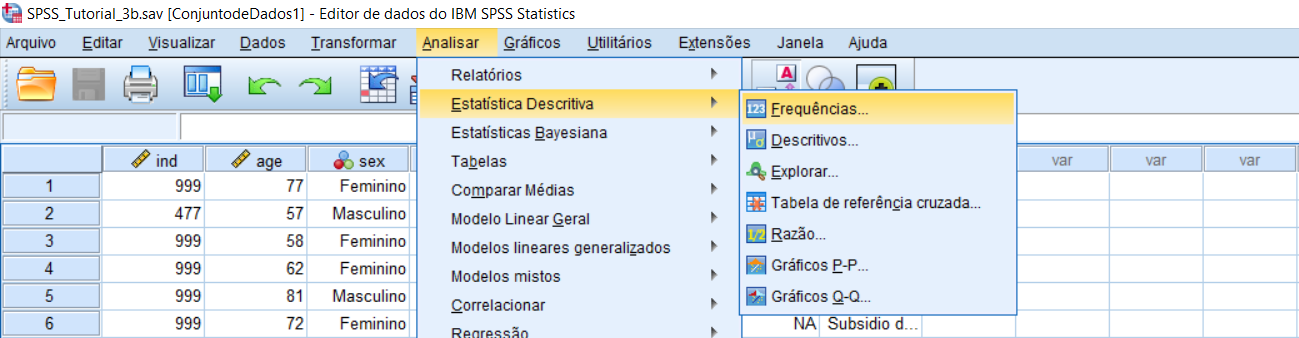 A
Selecionar ‘Analisar’ / 
     ‘Estatísticas Descritivas’ / 
     ‘Frequências’
Selecionar variável ‘Idade’
Selecionar ‘Frequências’
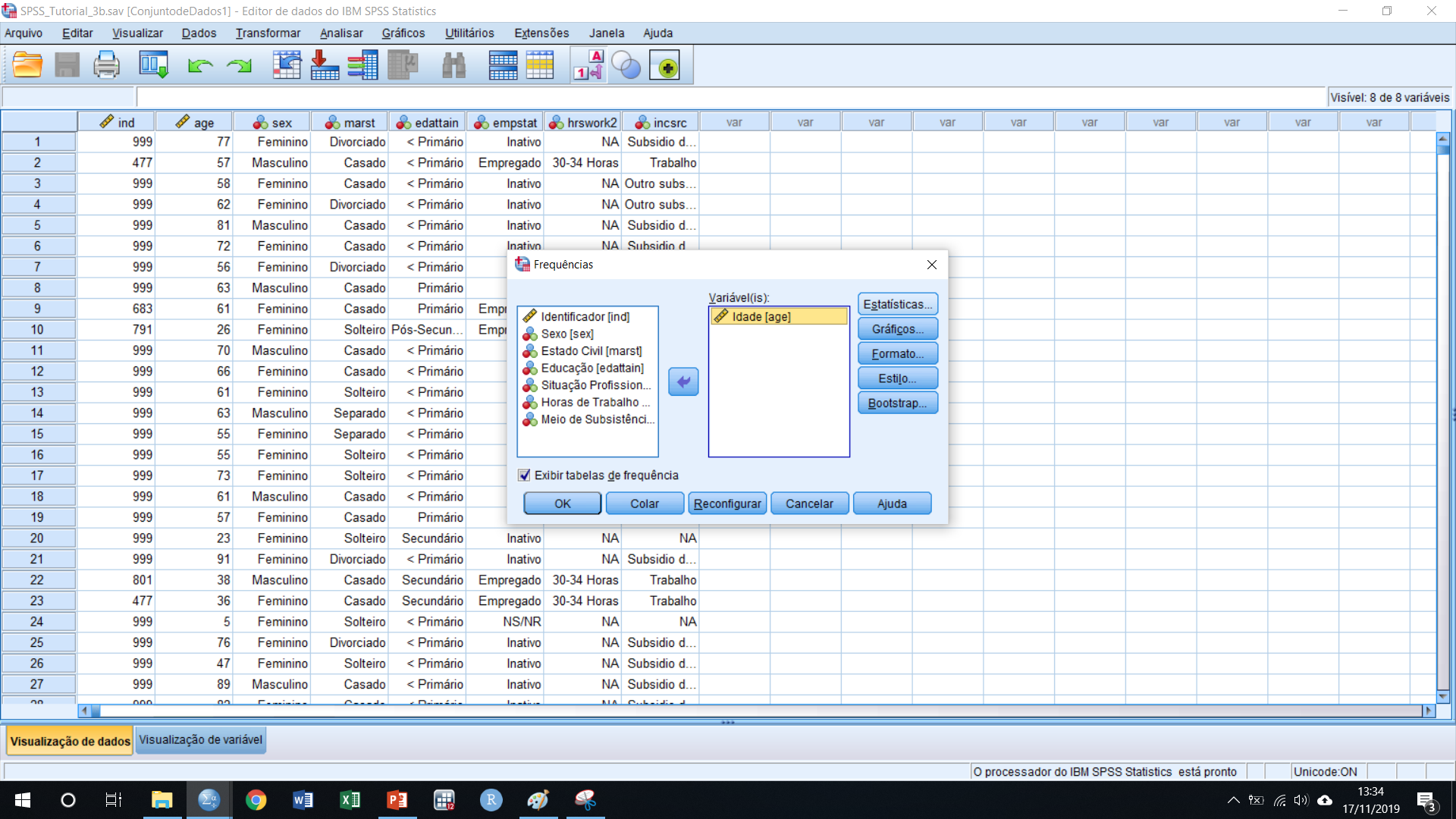 C
B
24
MÉTODOS E TÉCNICAS DE INVESTIGAÇÃO: MÉTODOS QUANTITATIVOS
Tutorial 3: Cálculo e Visualização de Estatísticas Descritivas (I)
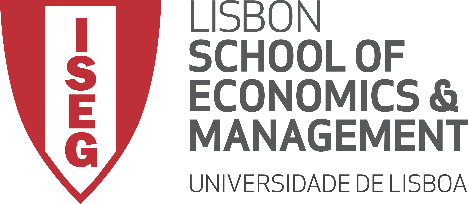 Medidas de Dispersão
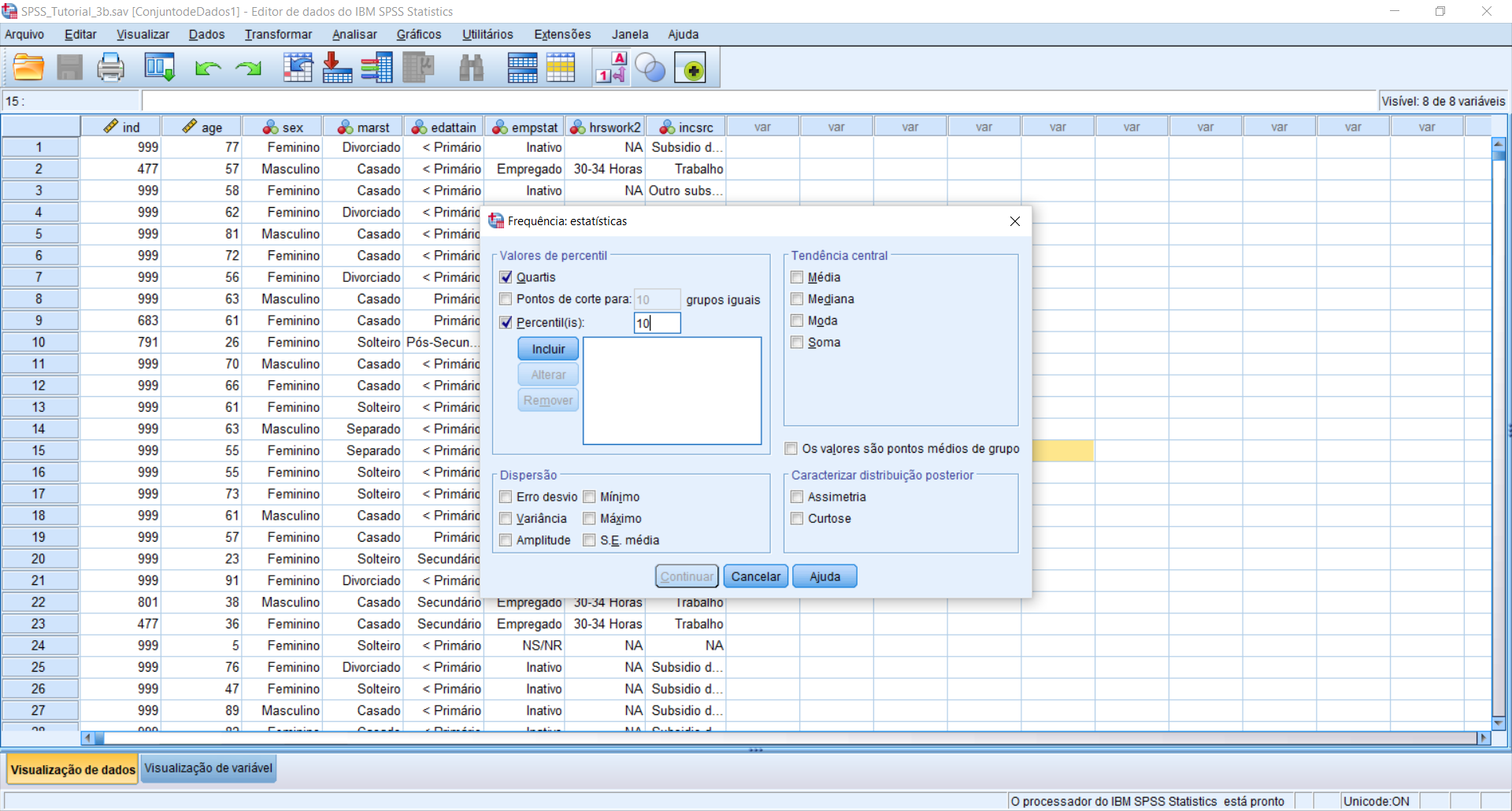 Selecionar ‘Analisar’ / 
     ‘Estatísticas Descritivas’ / 
     ‘Frequências’
Selecionar variável ‘Idade’
Selecionar ‘Frequências’
Selecionar ‘Quartis’
Selecionar ‘Percentis’ e 
      inputar 1º Decil
Selecionar ‘Adicionar’
Ex: Imputar 9º Decil
Selecionar ‘Continuar’ / ‘OK’
A
D
B
E
C
F
D
E
G
F
G
25
MÉTODOS E TÉCNICAS DE INVESTIGAÇÃO: MÉTODOS QUANTITATIVOS
Tutorial 3: Cálculo e Visualização de Estatísticas Descritivas (I)
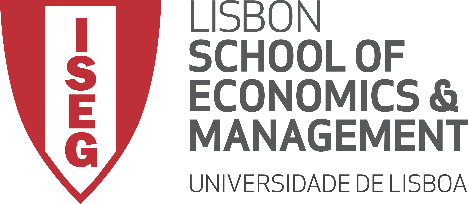 Medidas de Dispersão
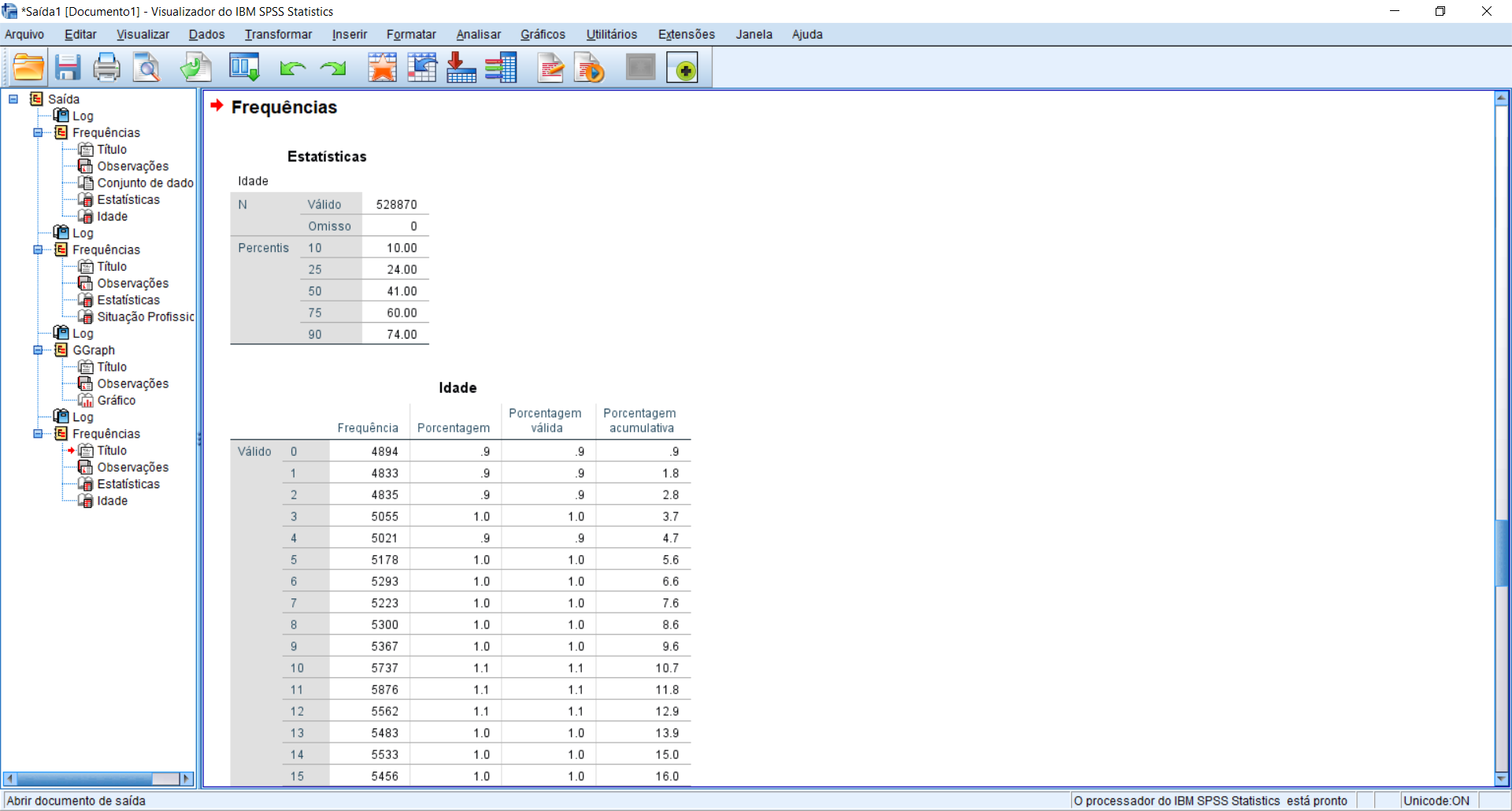 O resultado é publicado no ‘Visualizador de Resultados’’
26
MÉTODOS E TÉCNICAS DE INVESTIGAÇÃO: MÉTODOS QUANTITATIVOS
Tutorial 3: Cálculo e Visualização de Estatísticas Descritivas (I)
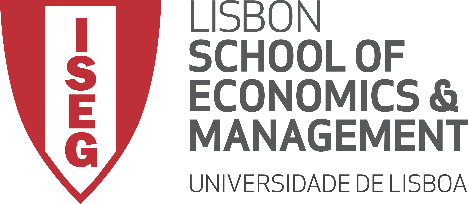 Medidas de Dispersão
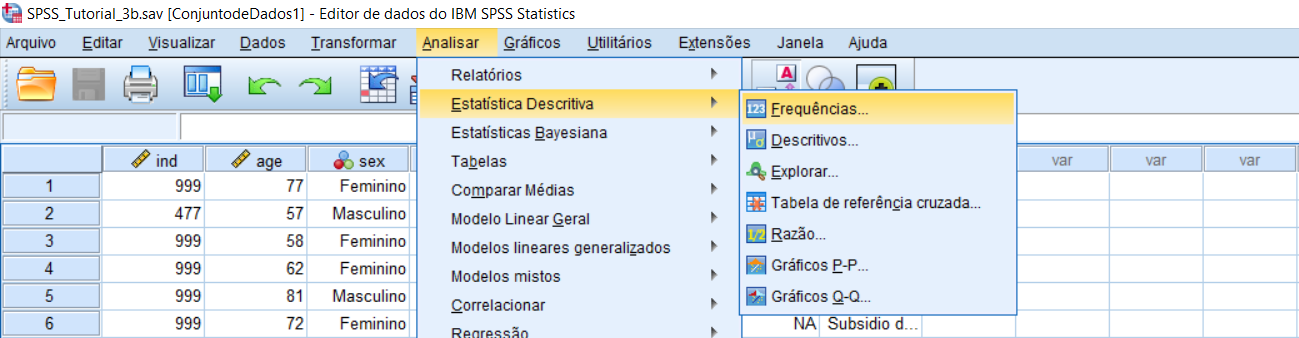 A
Selecionar ‘Analisar’ / 
     ‘Estatísticas Descritivas’ / 
     ‘Frequências’
Selecionar variável ‘Idade’
Selecionar ‘Frequências’
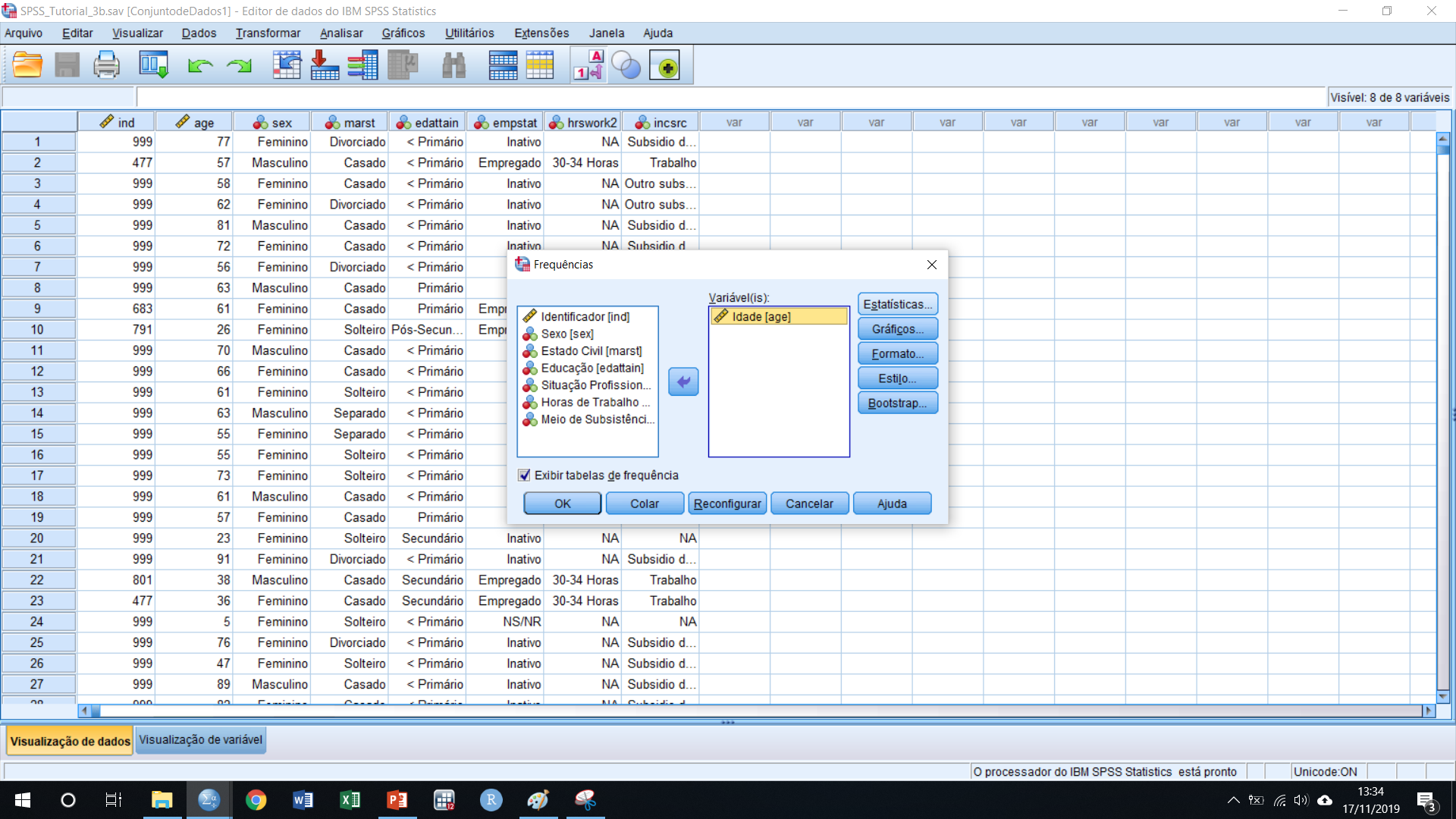 C
B
27
MÉTODOS E TÉCNICAS DE INVESTIGAÇÃO: MÉTODOS QUANTITATIVOS
Tutorial 3: Cálculo e Visualização de Estatísticas Descritivas (I)
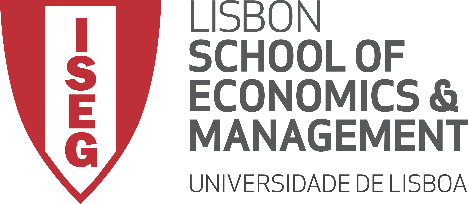 Medidas de Dispersão
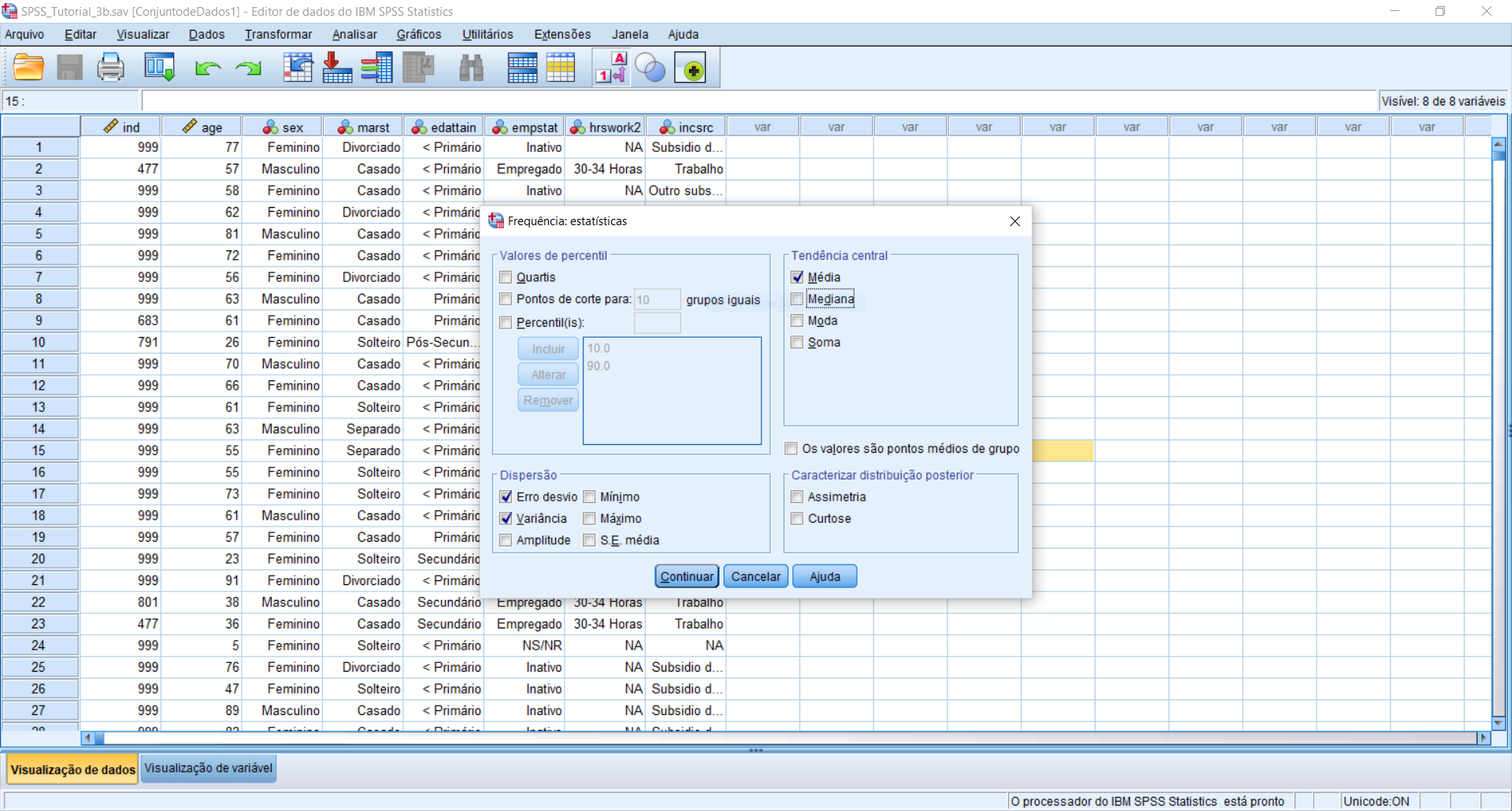 Selecionar ‘Analisar’ / 
     ‘Estatísticas Descritivas’ / 
     ‘Frequências’
Selecionar variável ‘Idade’
Selecionar ‘Frequências’
Selecionar ‘Variância’ e 
      Desvio-Padrão’
Selecionar ‘Média’ 
Selecionar ‘Continuar’ / ‘OK’
A
B
E
C
D
D
E
F
F
28
MÉTODOS E TÉCNICAS DE INVESTIGAÇÃO: MÉTODOS QUANTITATIVOS
Tutorial 3: Cálculo e Visualização de Estatísticas Descritivas (I)
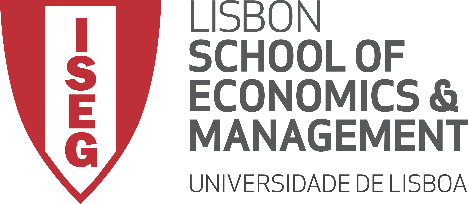 Medidas de Dispersão
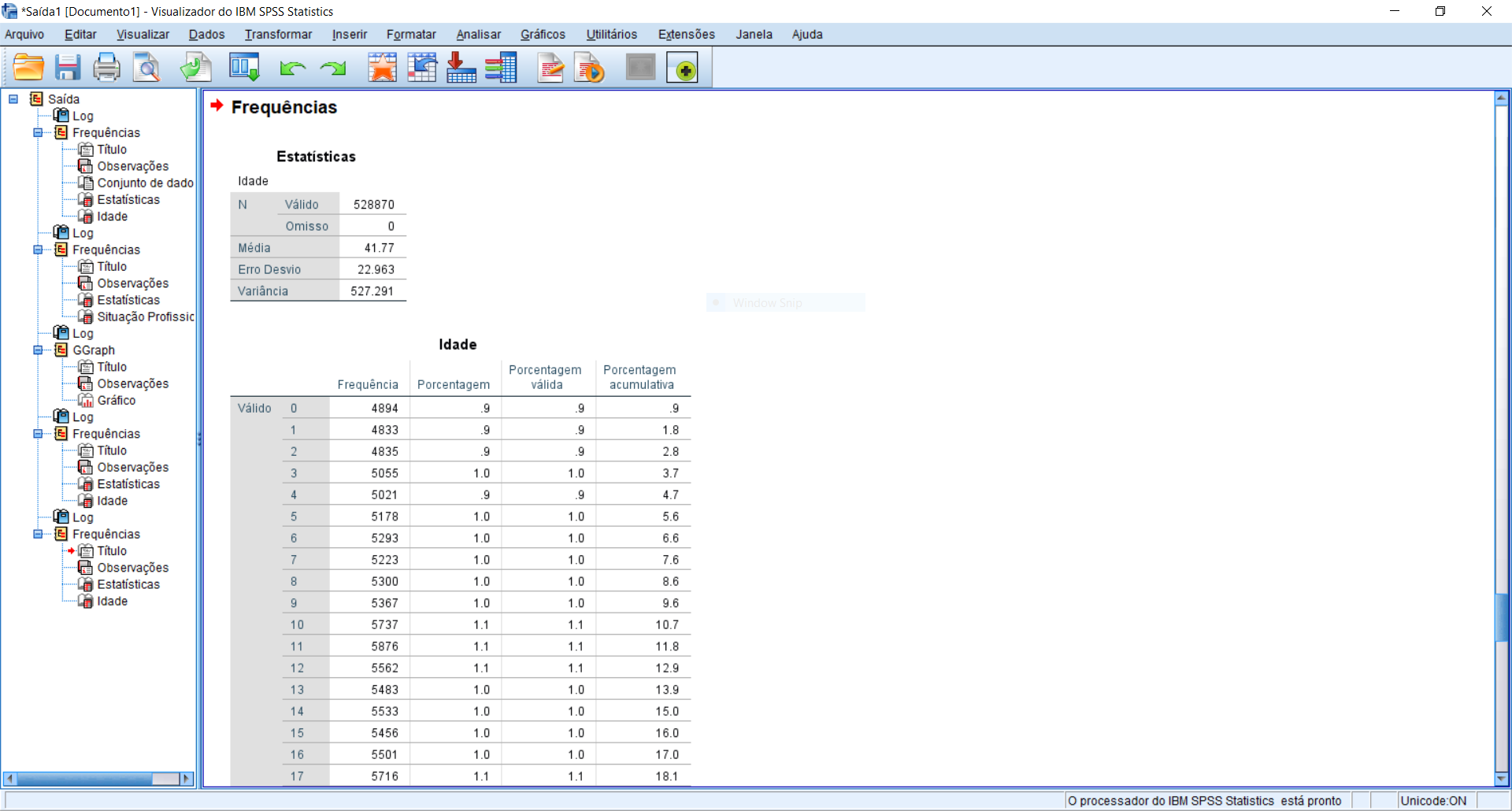 O resultado é publicado no ‘Visualizador de Resultados’
29
MÉTODOS E TÉCNICAS DE INVESTIGAÇÃO: MÉTODOS QUANTITATIVOS
Tutorial 3: Cálculo e Visualização de Estatísticas Descritivas (I)
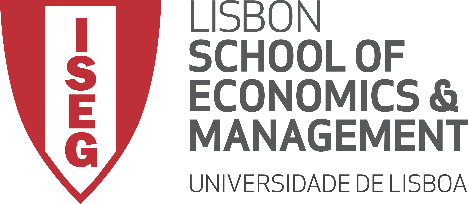 Gráfico de Caixa
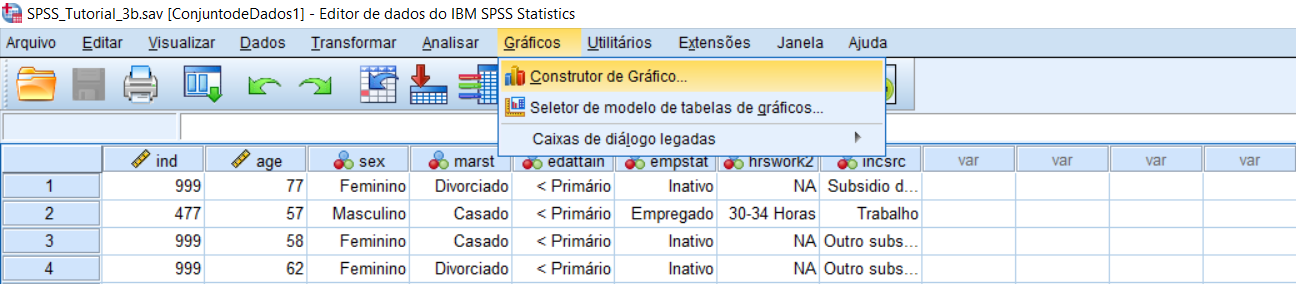 A
Selecionar ‘Gráficos’ / 
     ‘Construtor de Gráfico’
A
30
MÉTODOS E TÉCNICAS DE INVESTIGAÇÃO: MÉTODOS QUANTITATIVOS
Tutorial 3: Cálculo e Visualização de Estatísticas Descritivas (I)
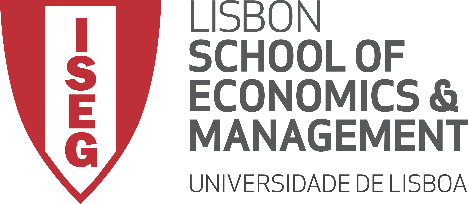 Gráfico de Caixa
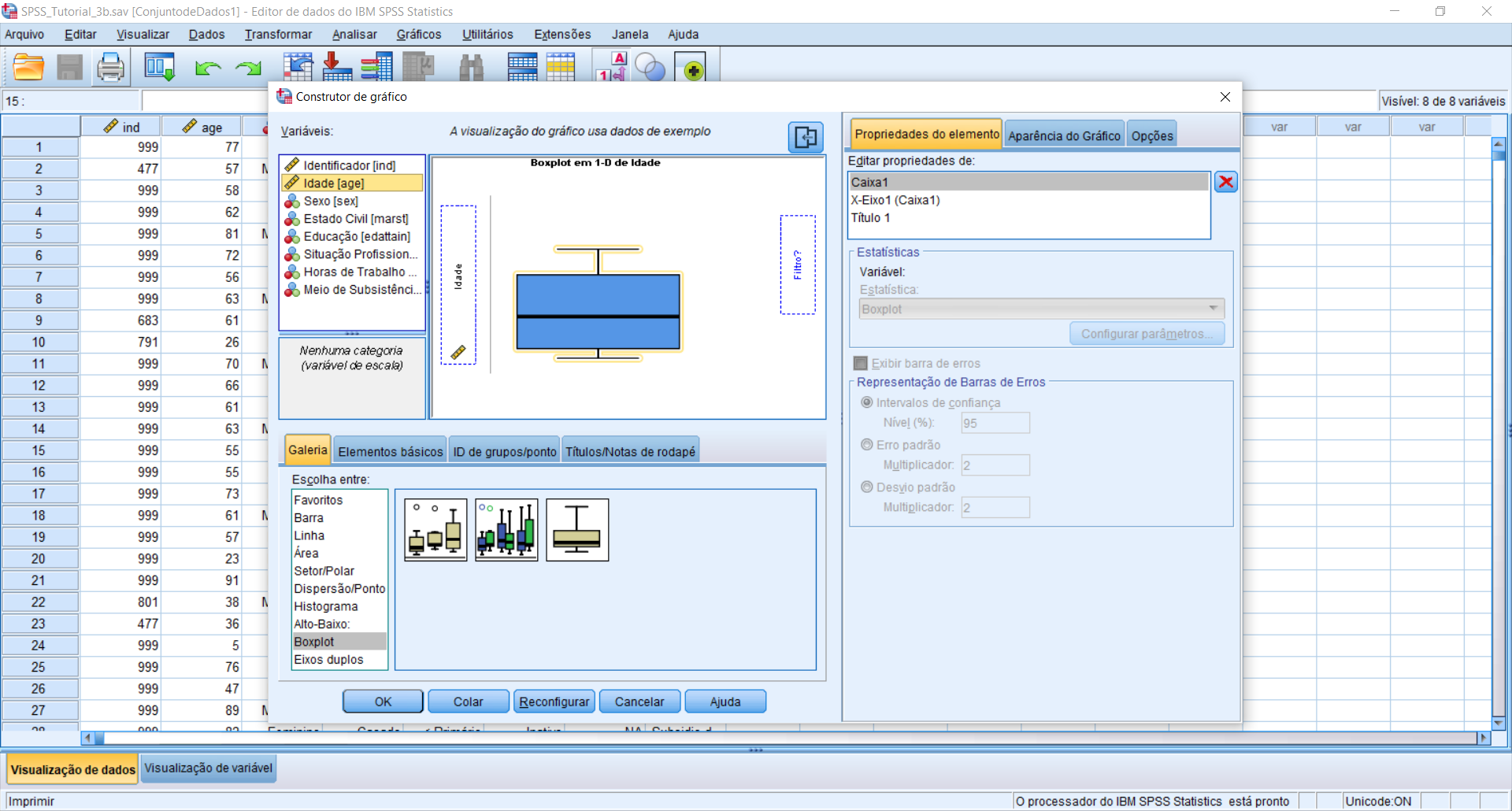 Selecionar ‘Gráficos’ / 
     ‘Construtor de Gráfico’

Selecione 
     ‘Diagrama em Caixa’

Selecionar o 
     Gráfico de Caixa (simples)

Colocar a variável ‘Idade’ no ‘Eixo X’ 

Selecionar ‘OK’
A
D
B
C
C
D
B
E
E
31
MÉTODOS E TÉCNICAS DE INVESTIGAÇÃO: MÉTODOS QUANTITATIVOS
Tutorial 3: Cálculo e Visualização de Estatísticas Descritivas (I)
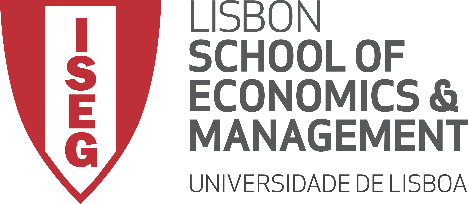 Gráfico de Caixa
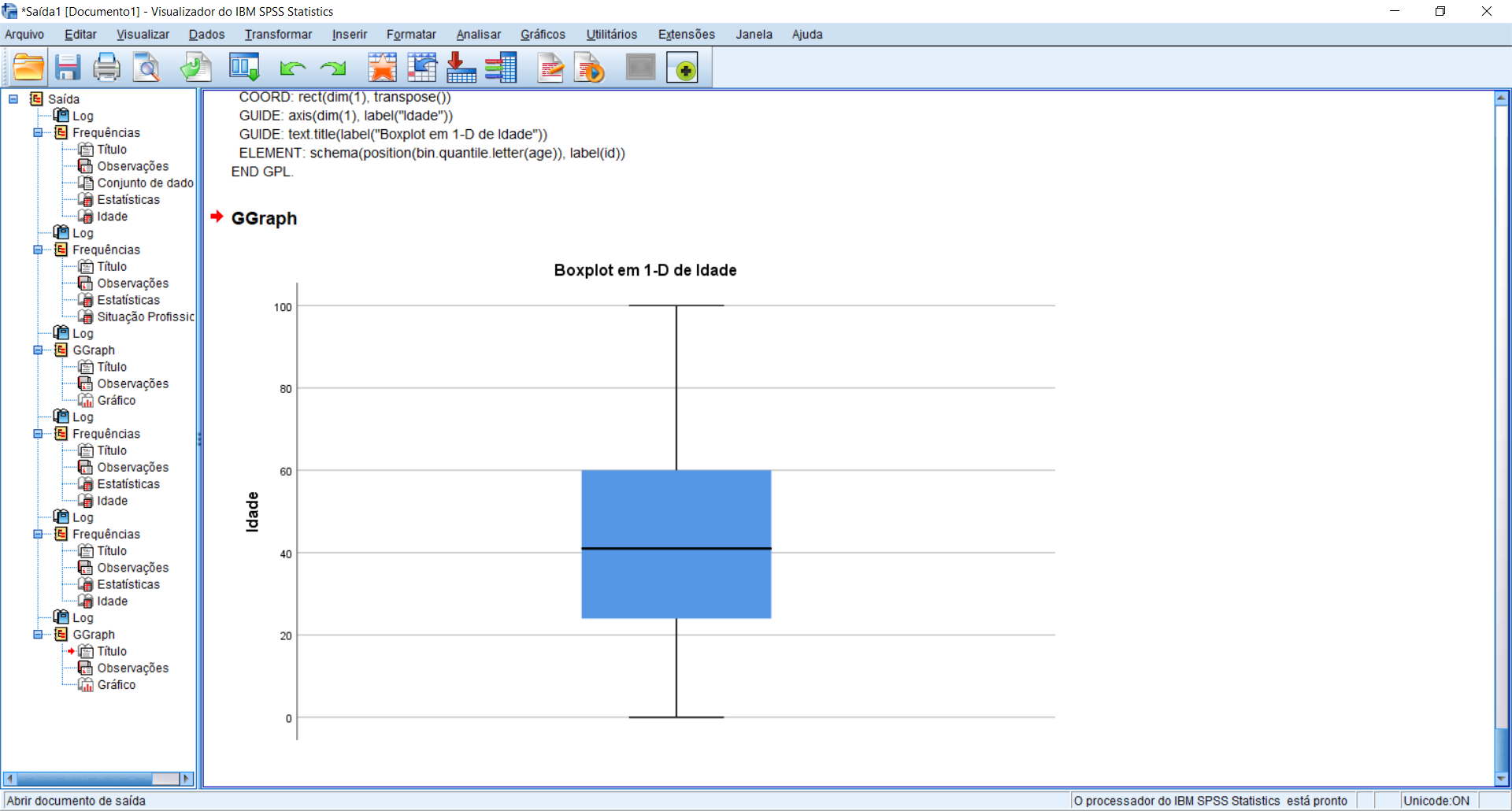 O gráfico é publicado no ‘Visualizador de Resultados’
32